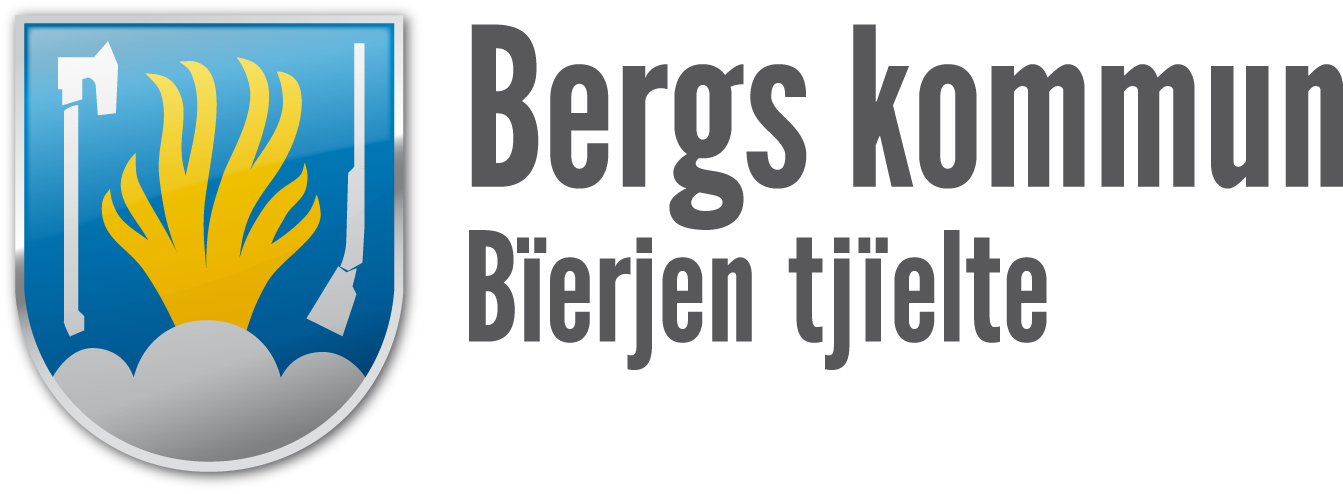 Agenda
18.00-19.15	Medborgardialog
		Bergs kommun har beslutat sig för att växa 			– men varför är det så viktigt? 
		Befolkningsutveckling 				
19.15-19.45	Fika

19.45-21.00	Kultur och Fritidsdialog
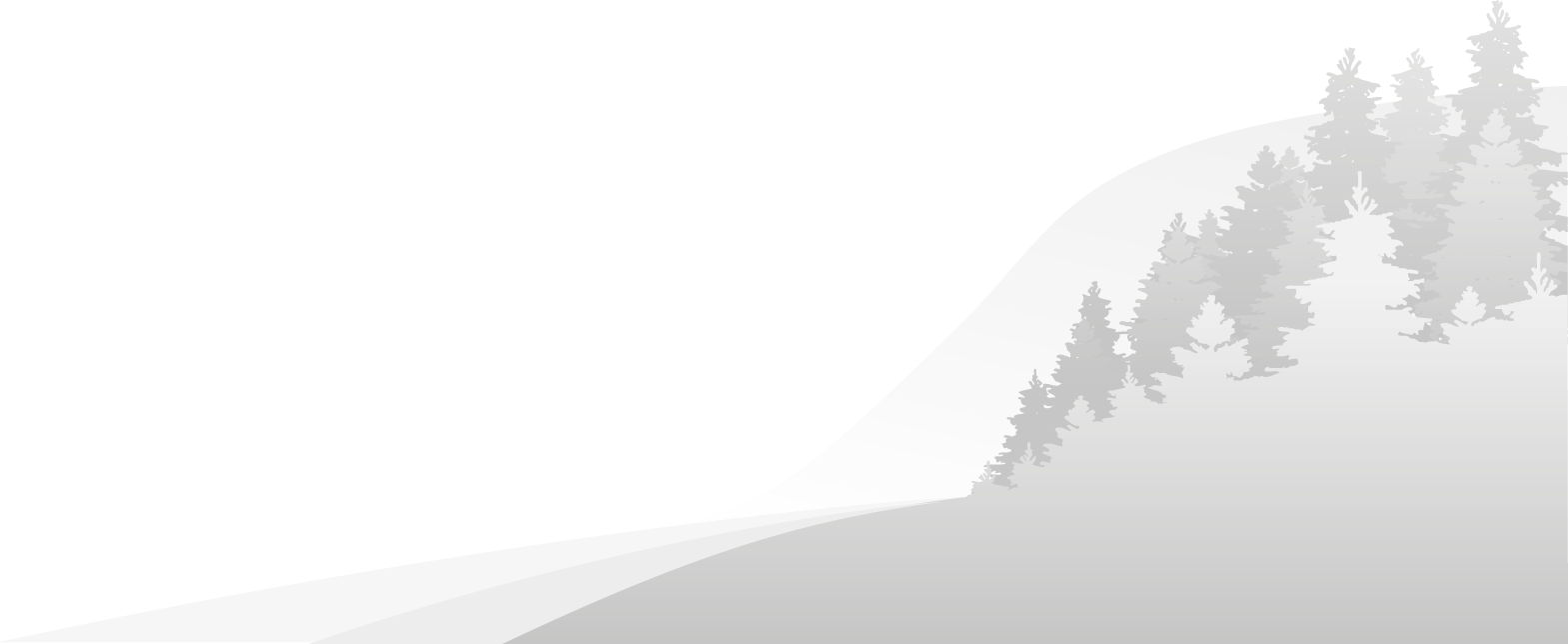 www.berg.se
www.berg.se
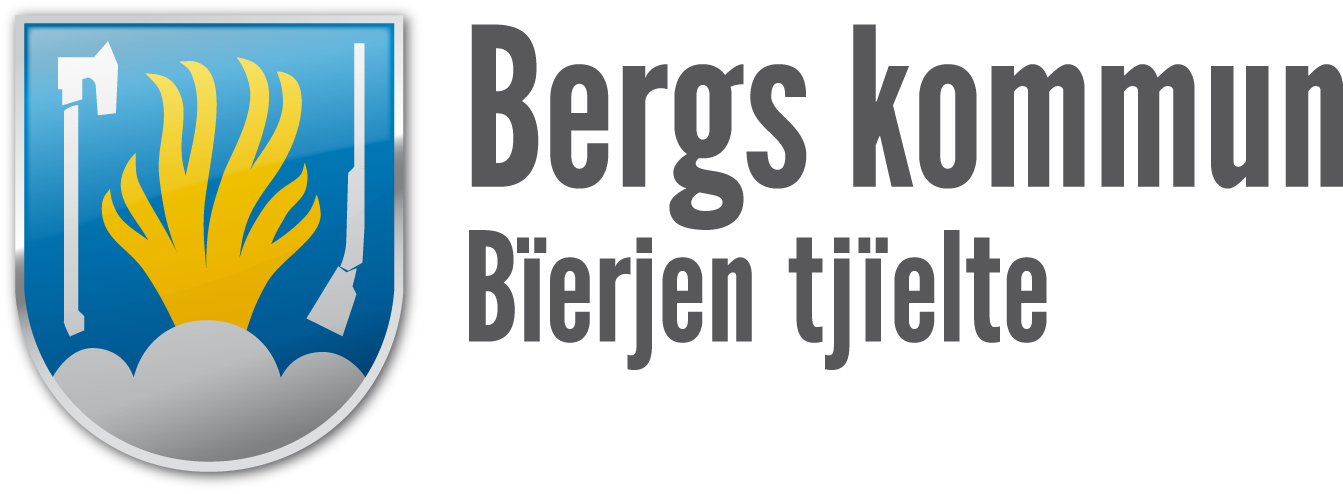 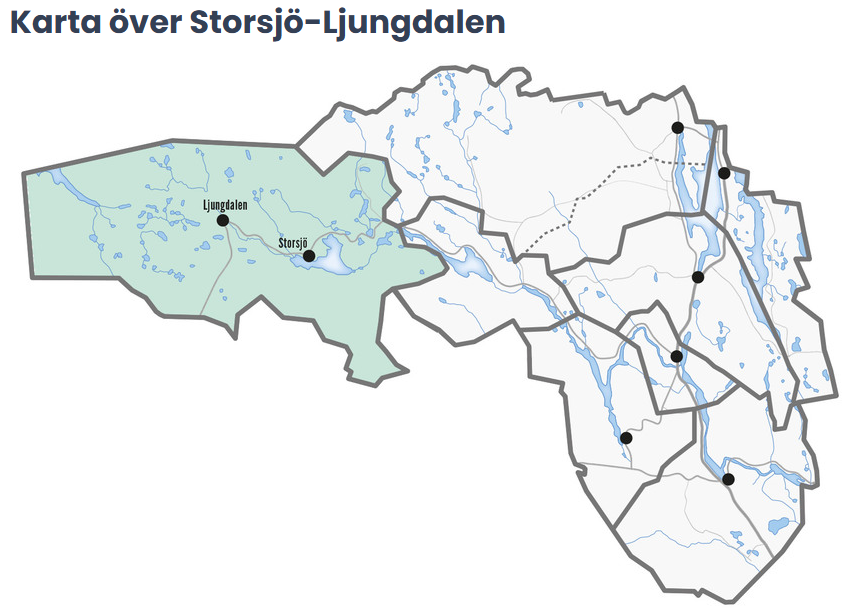 Meborgardialog Storsjö/Ljungdalen 2025
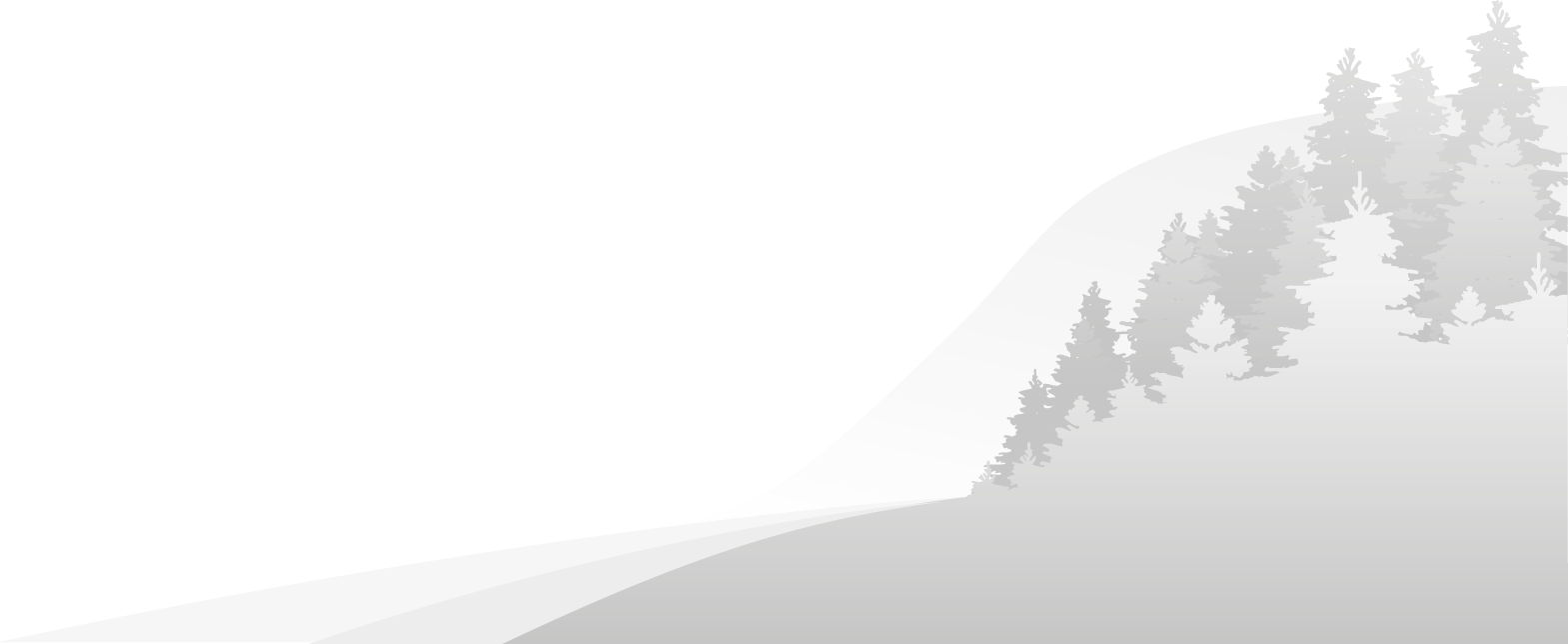 www.berg.se
www.berg.se
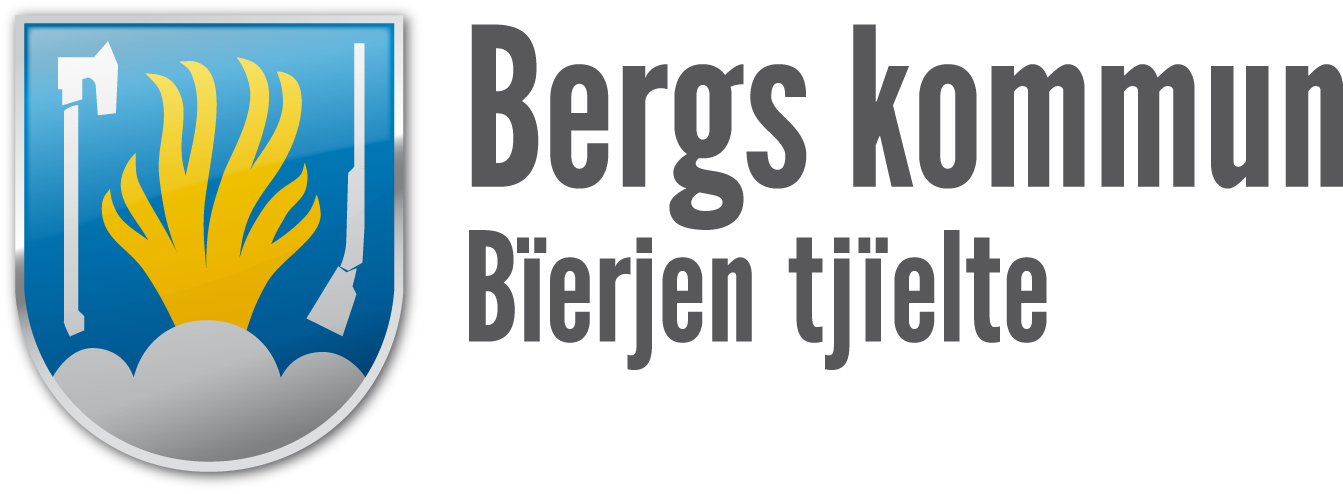 Befolkningsutveckling
Demografi
Försörjningskvot
Ekonomi
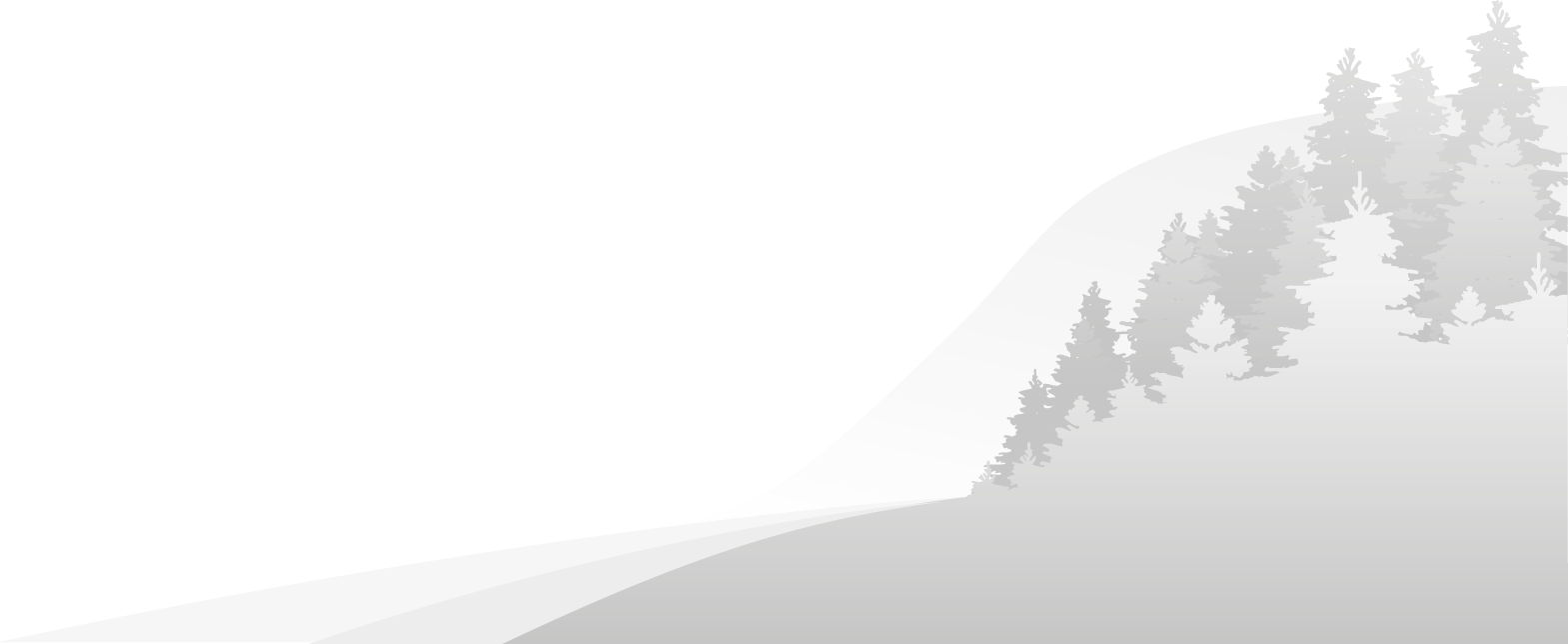 www.berg.se
www.berg.se
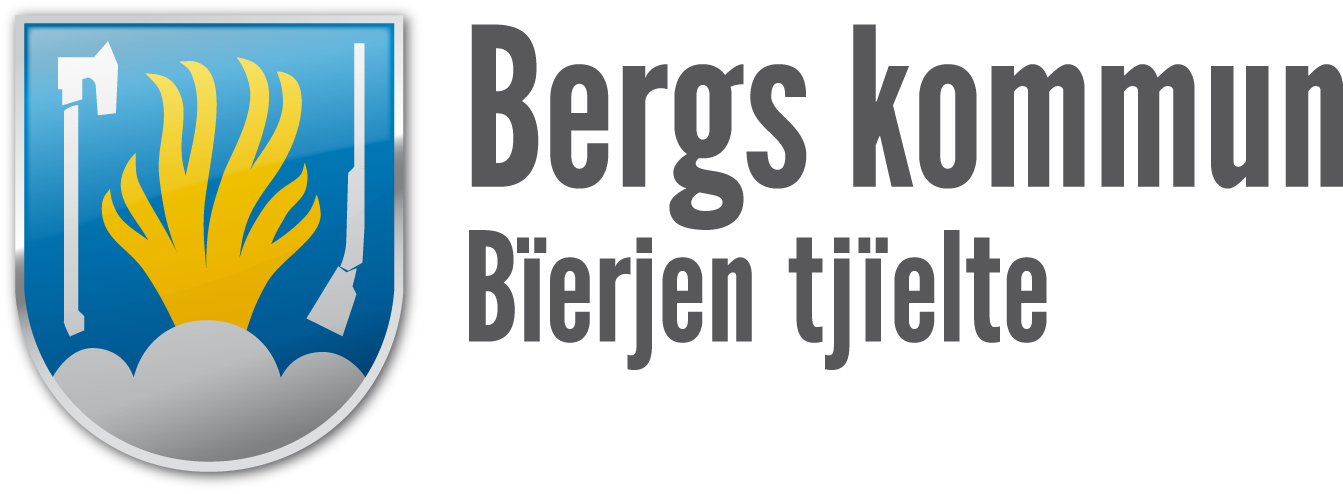 Befolkningens sammansättning
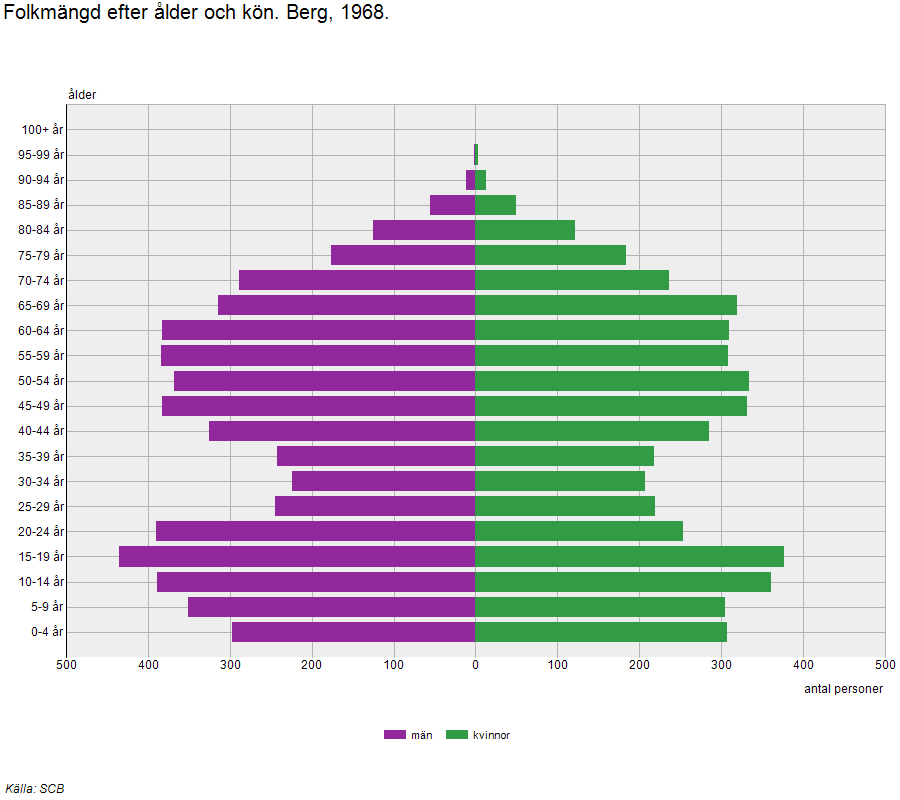 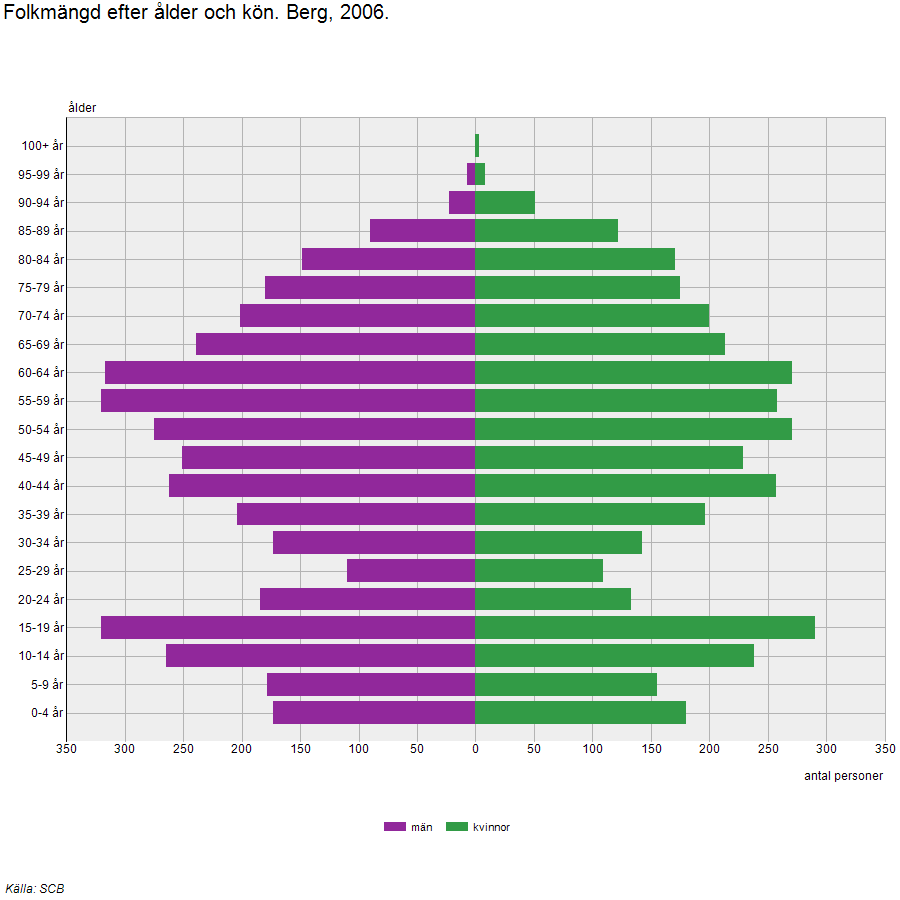 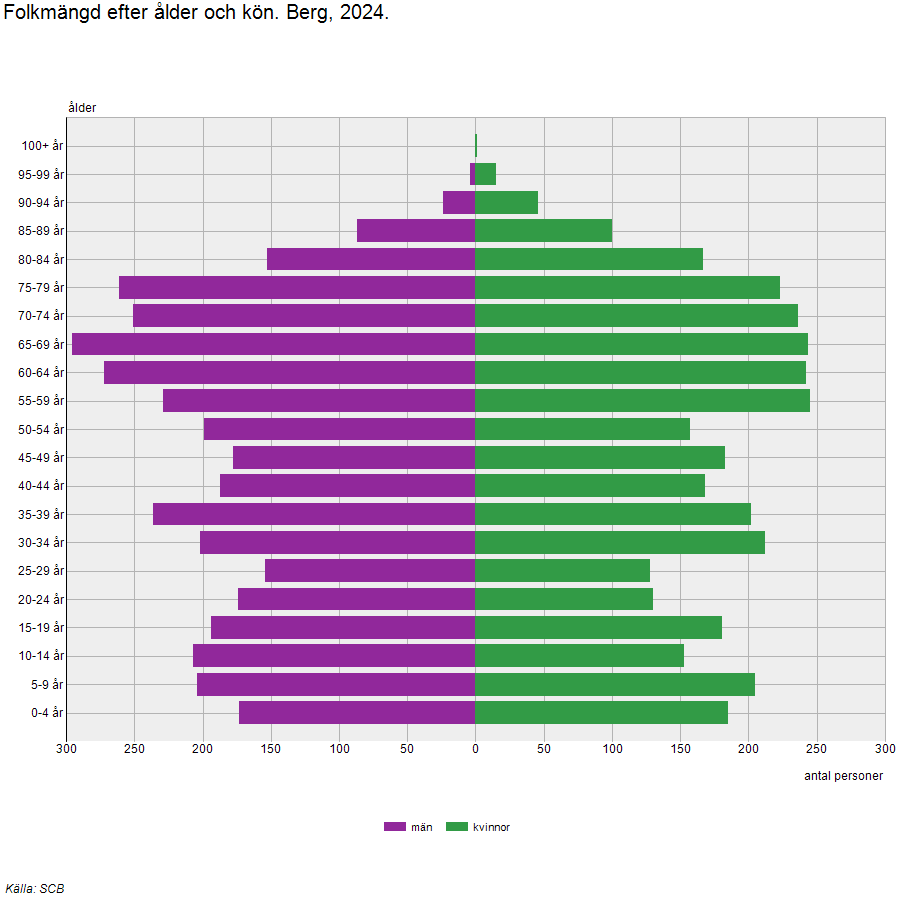 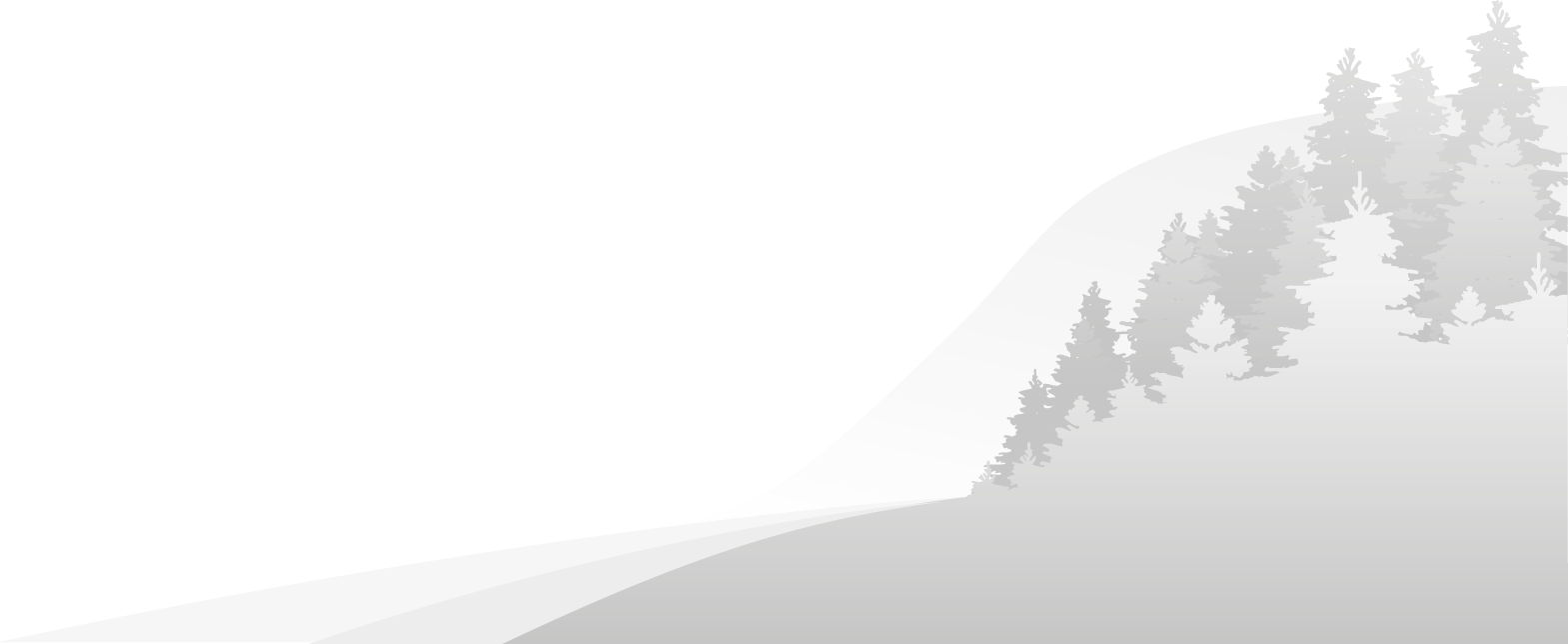 www.berg.se
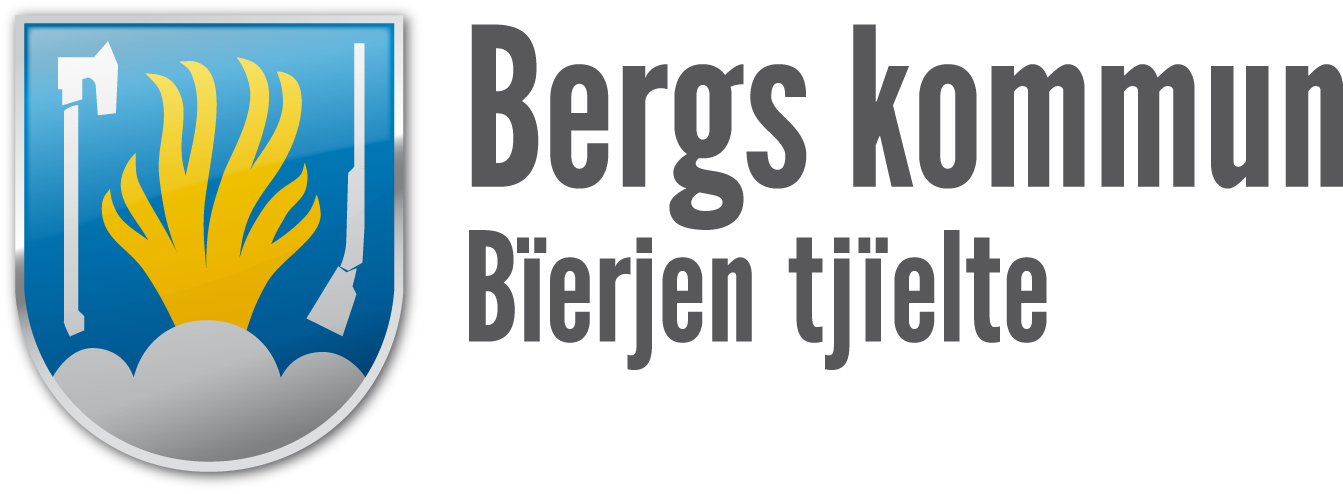 Storsjö/Ljungdalen
253 invånare 2024
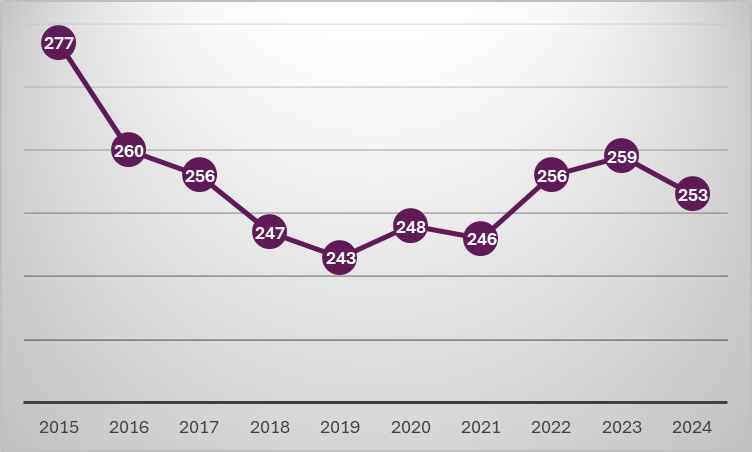 Storsjö/Ljungdalen minskade sin befolkning 2024 efter att ha ökat något åren innan
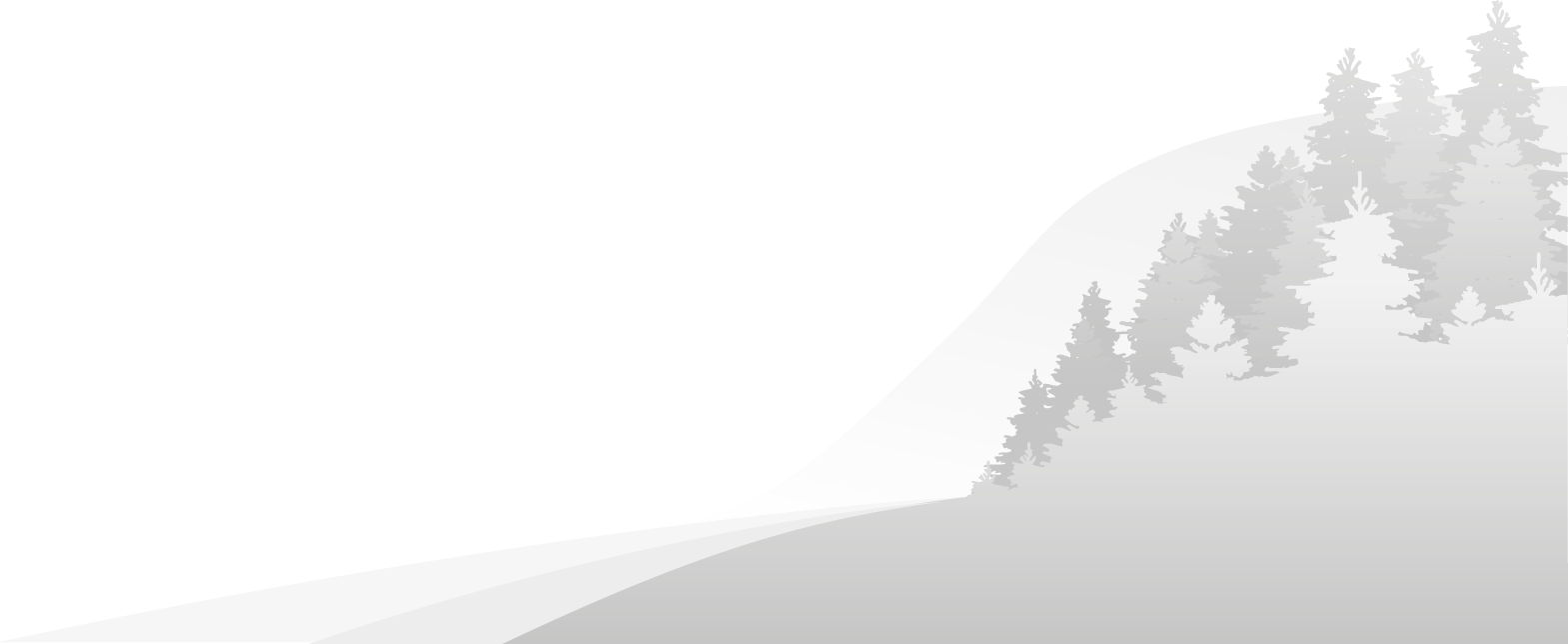 www.berg.se
www.berg.se
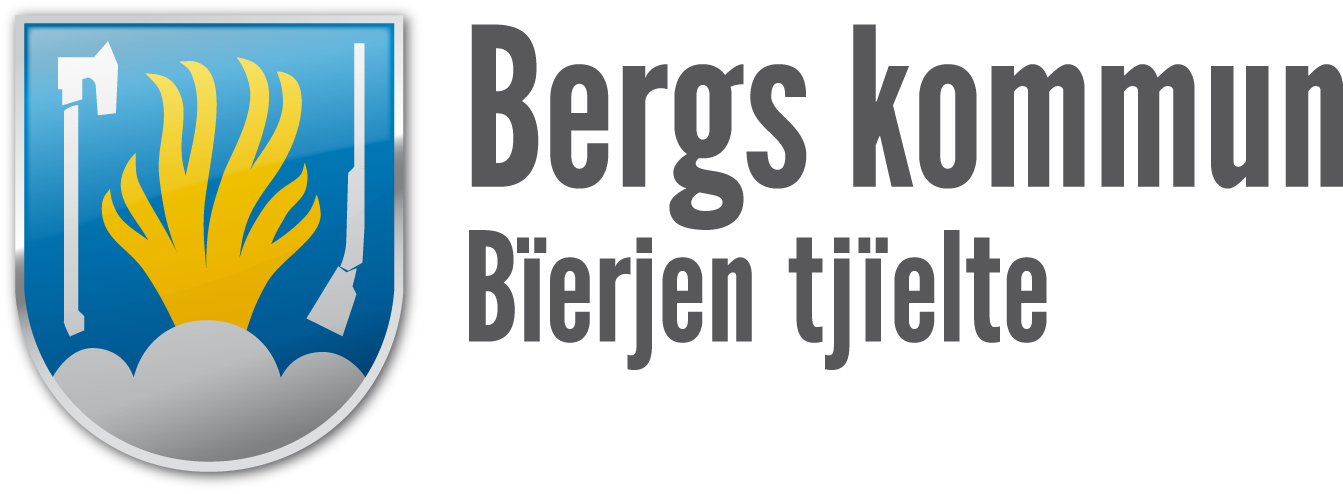 Storsjö/Ljungdalen
253 invånare 2024
Av 10 barn 0-5 år är 7 st 3-5 och en är född 2024
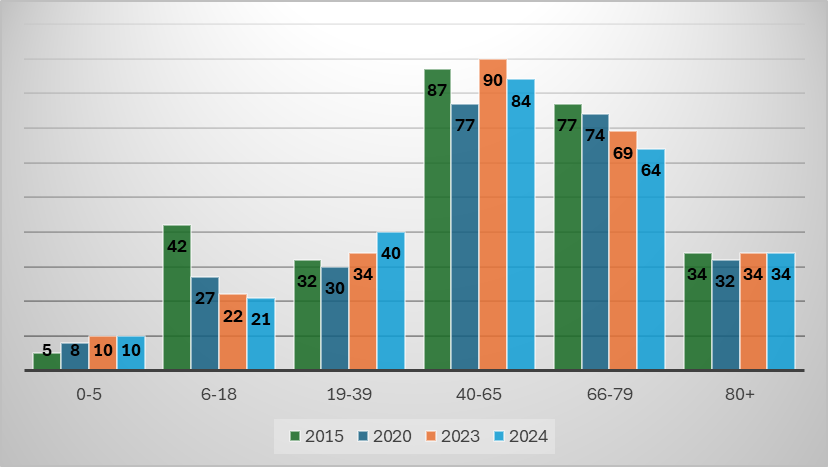 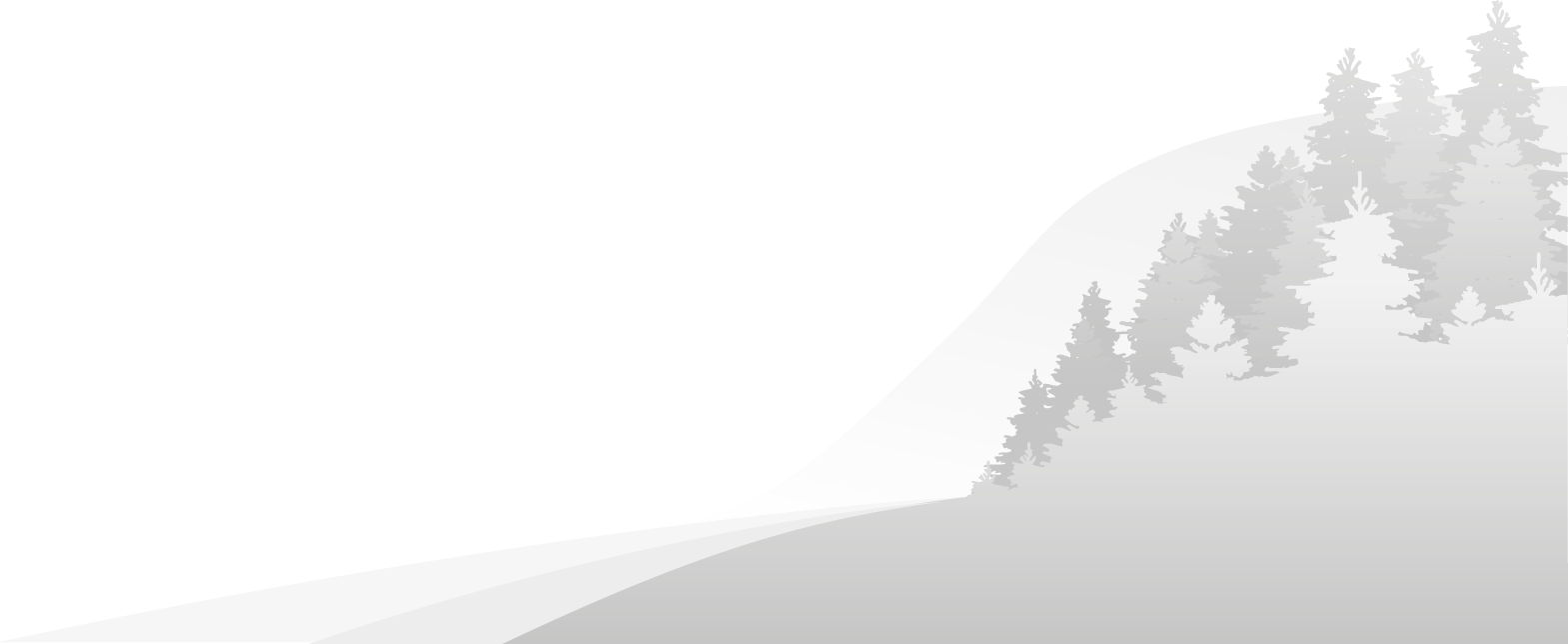 www.berg.se
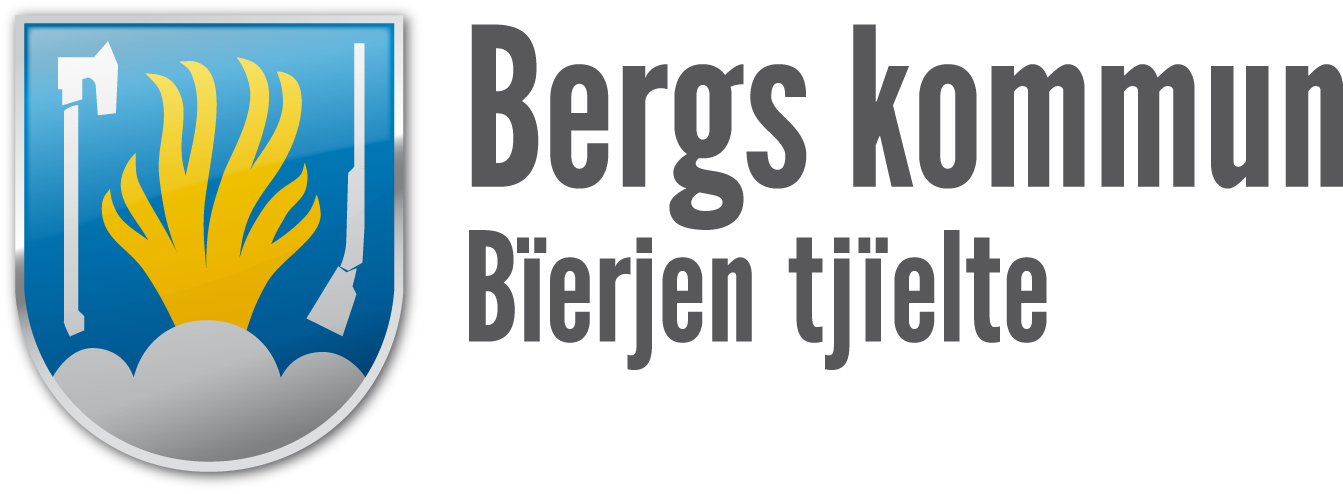 Storsjö/Ljungdalen
253 invånare 2024
Av 10 barn 0-5 år är 7 st 3-5 och en är född 2024
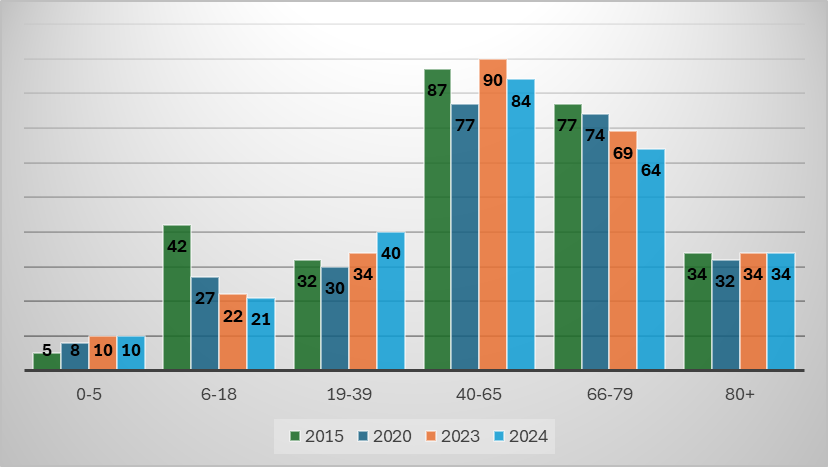 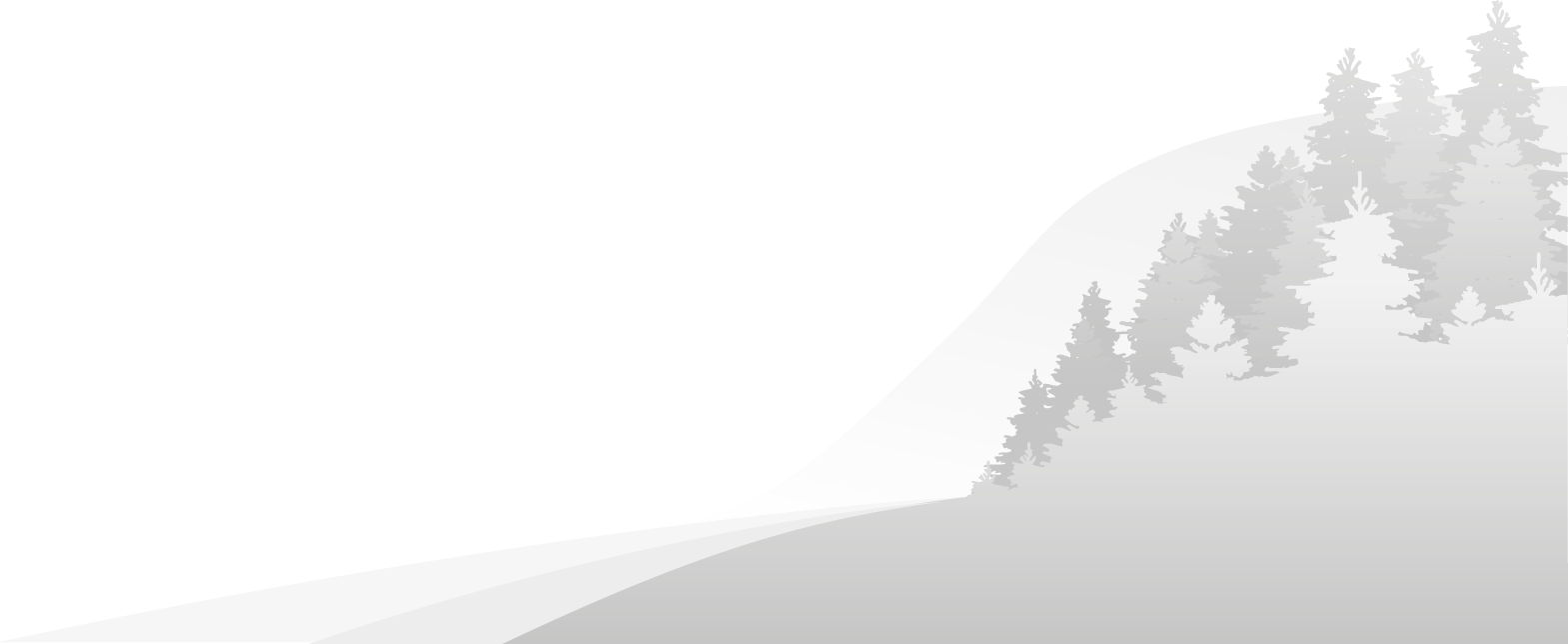 www.berg.se
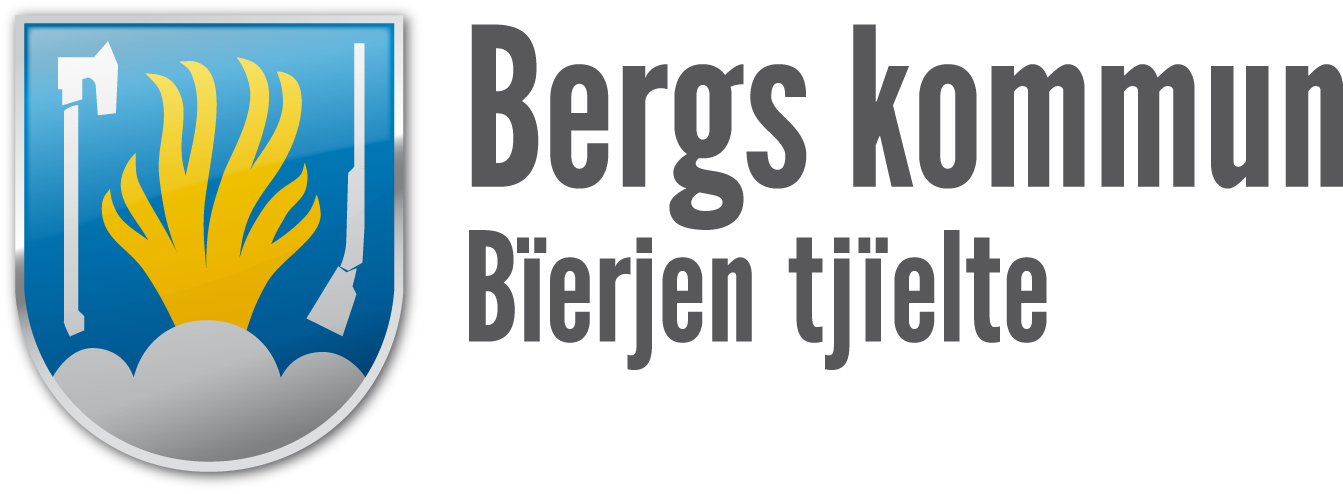 Diskussion
Hur påverkas Storsjö/Ljungdalen om antalet medborgare i olika åldersgrupper förändras, vilka möjligheter finns och vilka utmaningar?
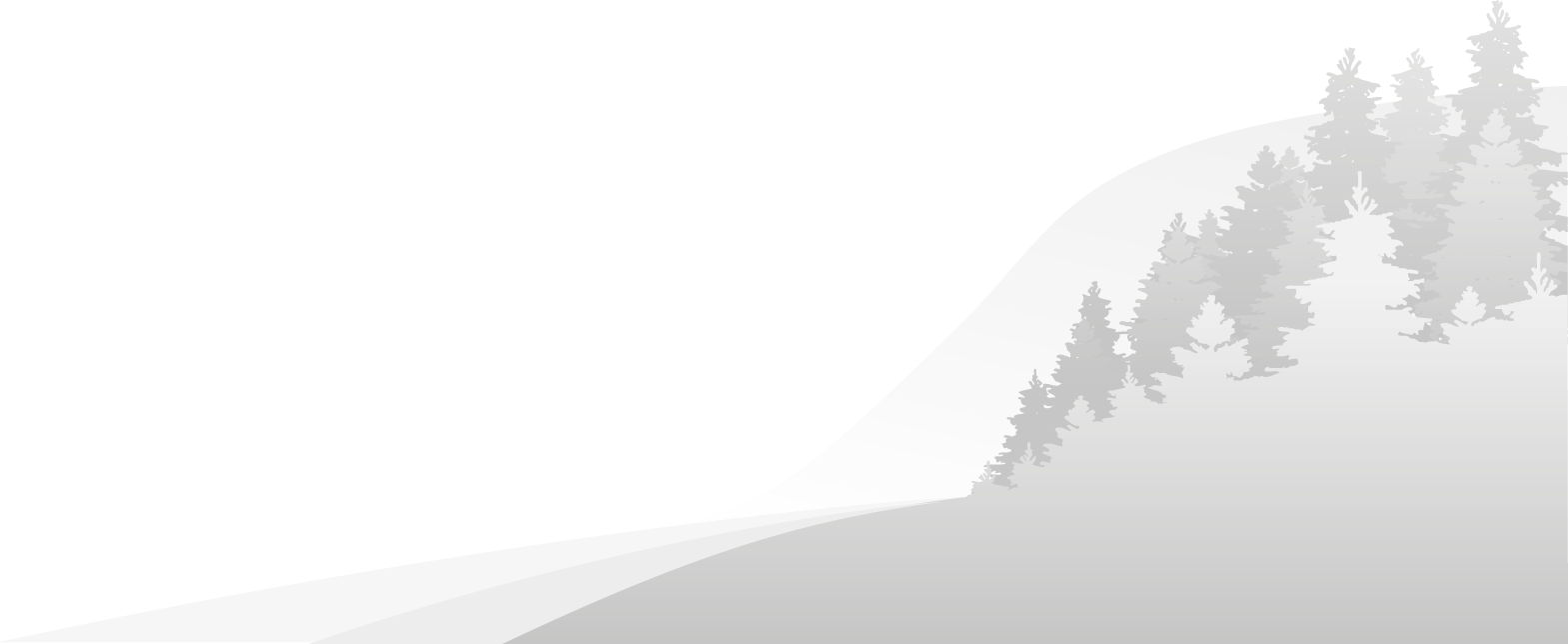 www.berg.se
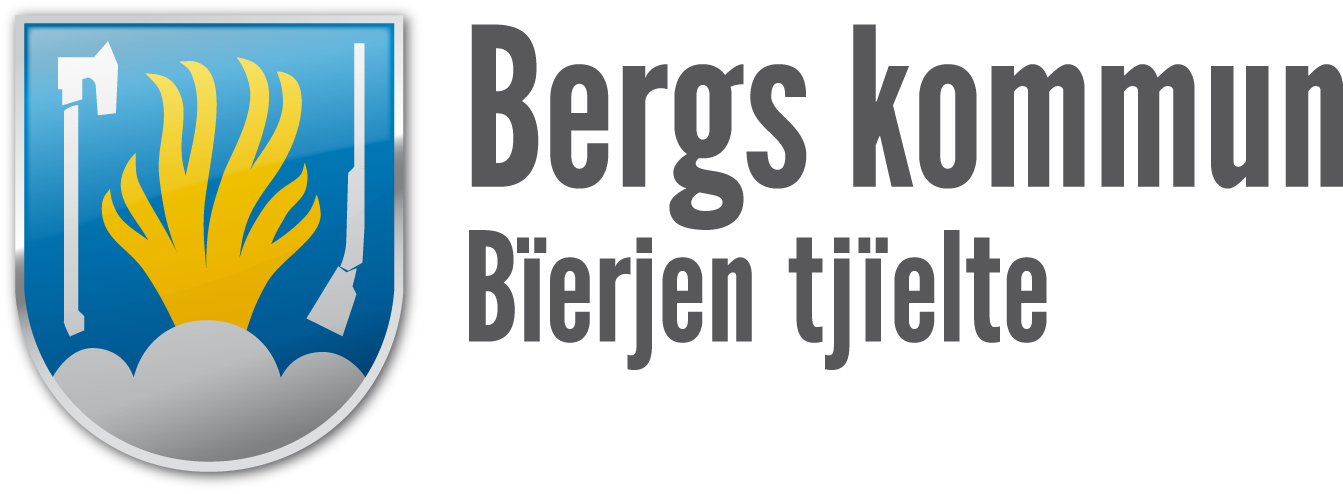 Storsjö/Ljungdalen
253 invånare 2024
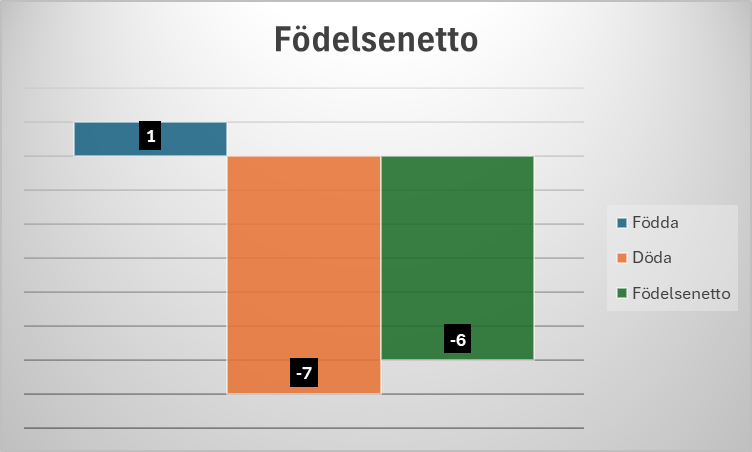 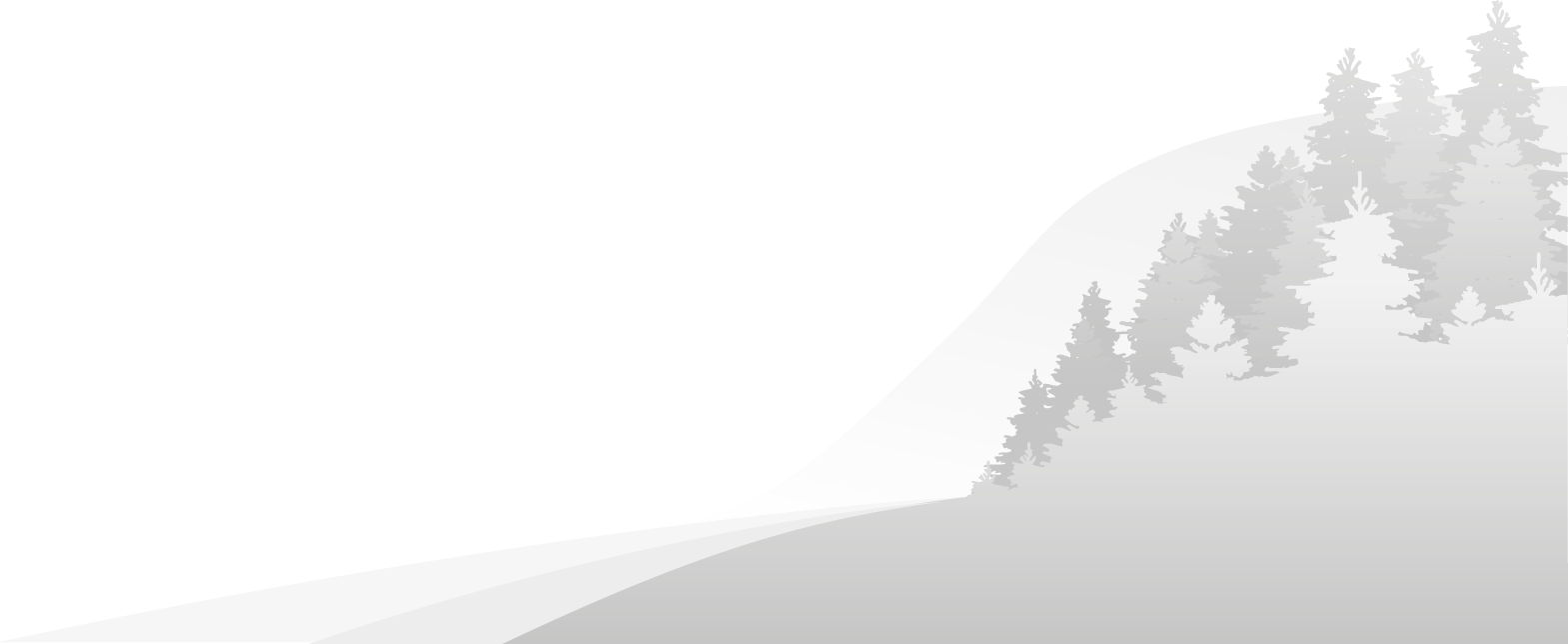 www.berg.se
www.berg.se
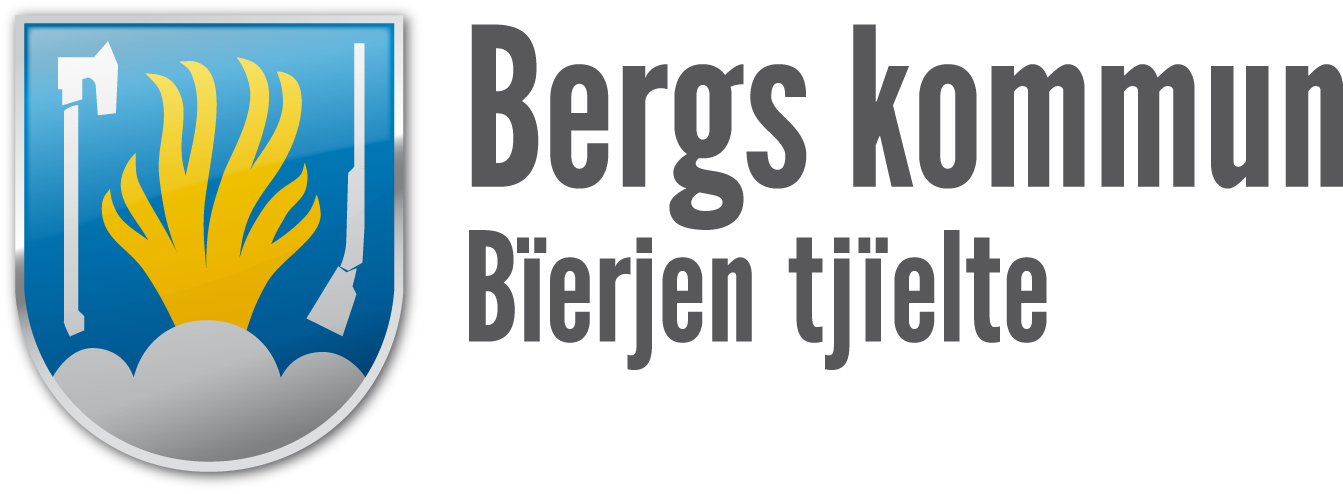 Storsjö/Ljungdalen
253 invånare 2024
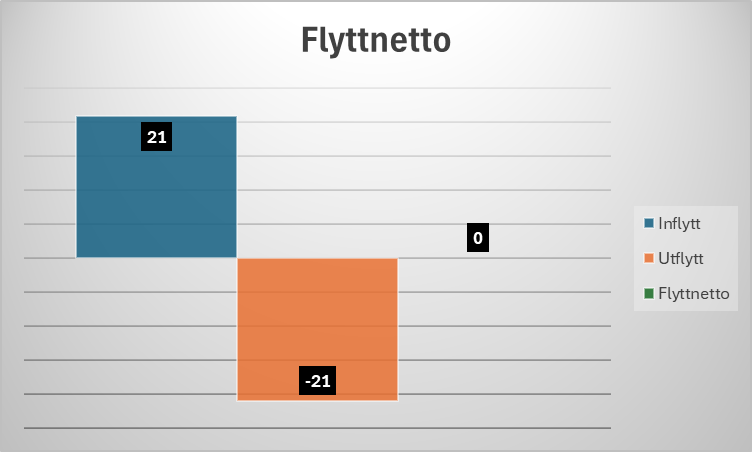 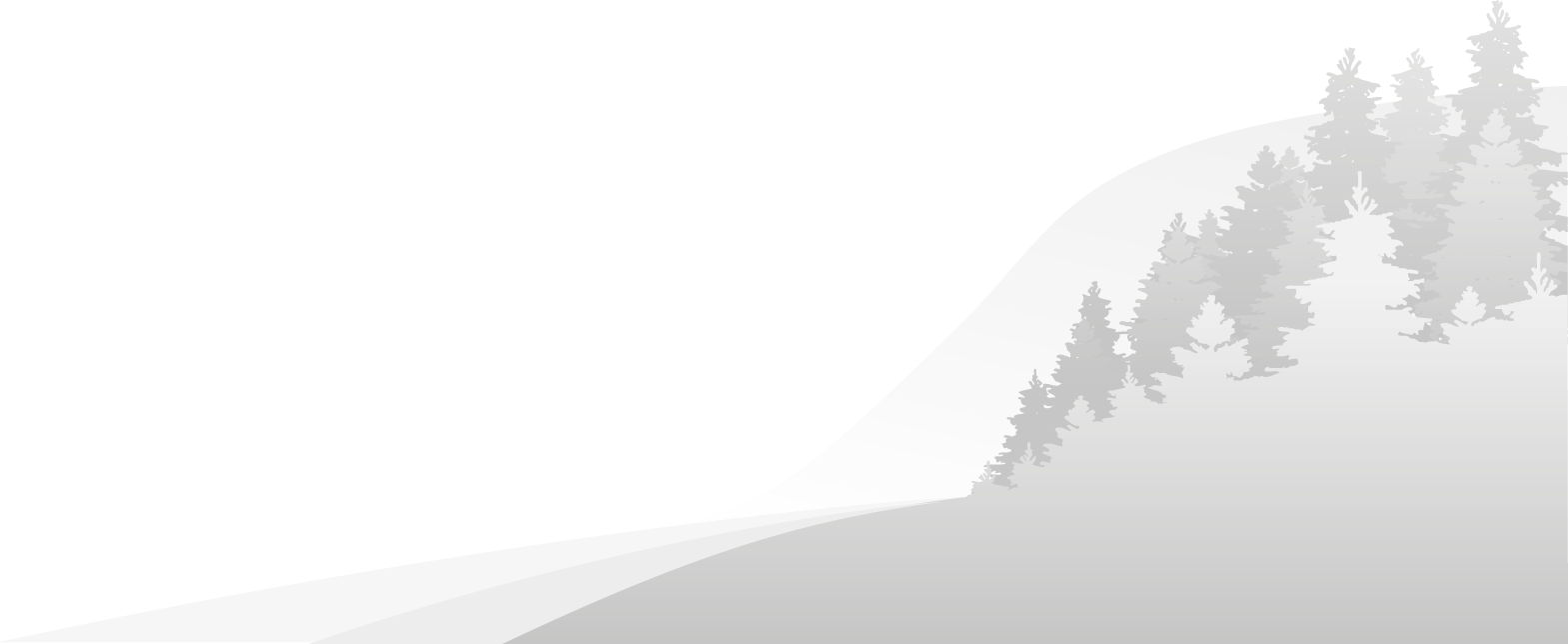 www.berg.se
www.berg.se
Inflytt/Utflytt 2024
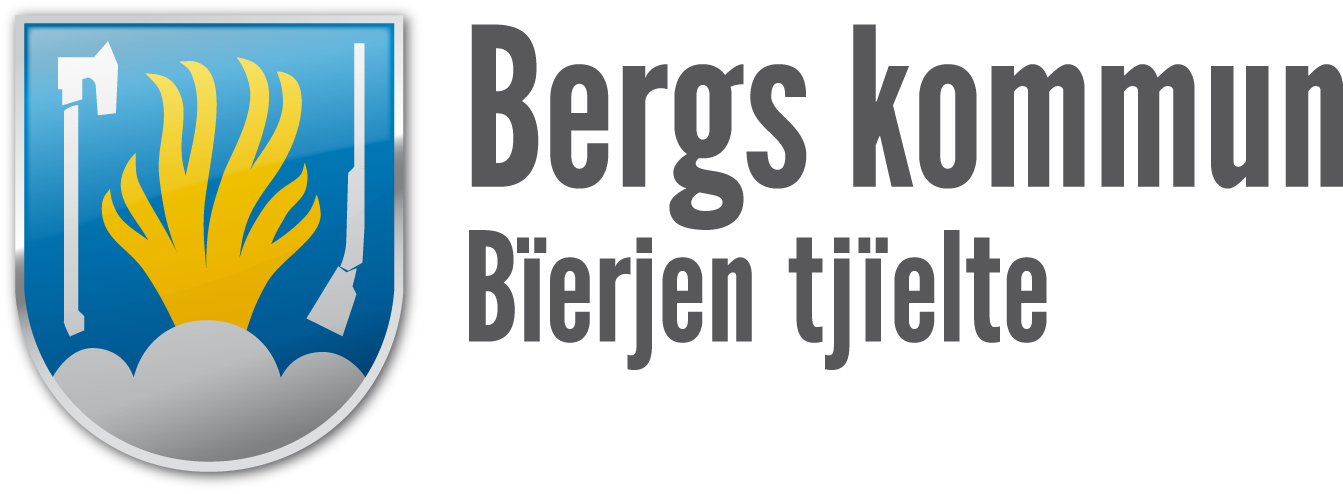 253 invånare 2024
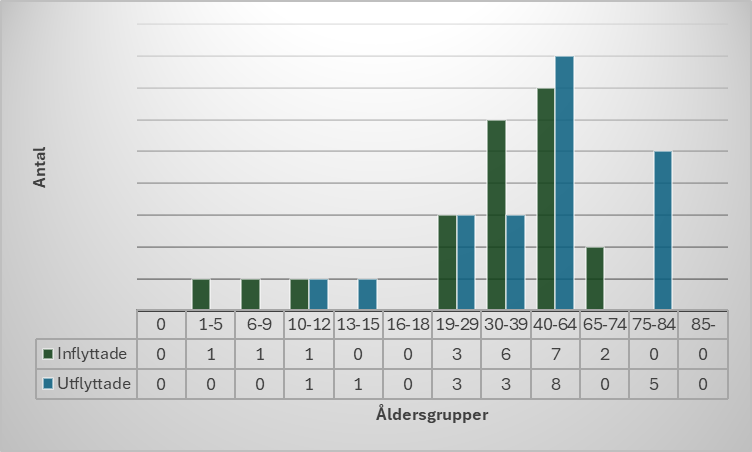 21 inflyttade
= 8%
21 utflyttade
= 8%
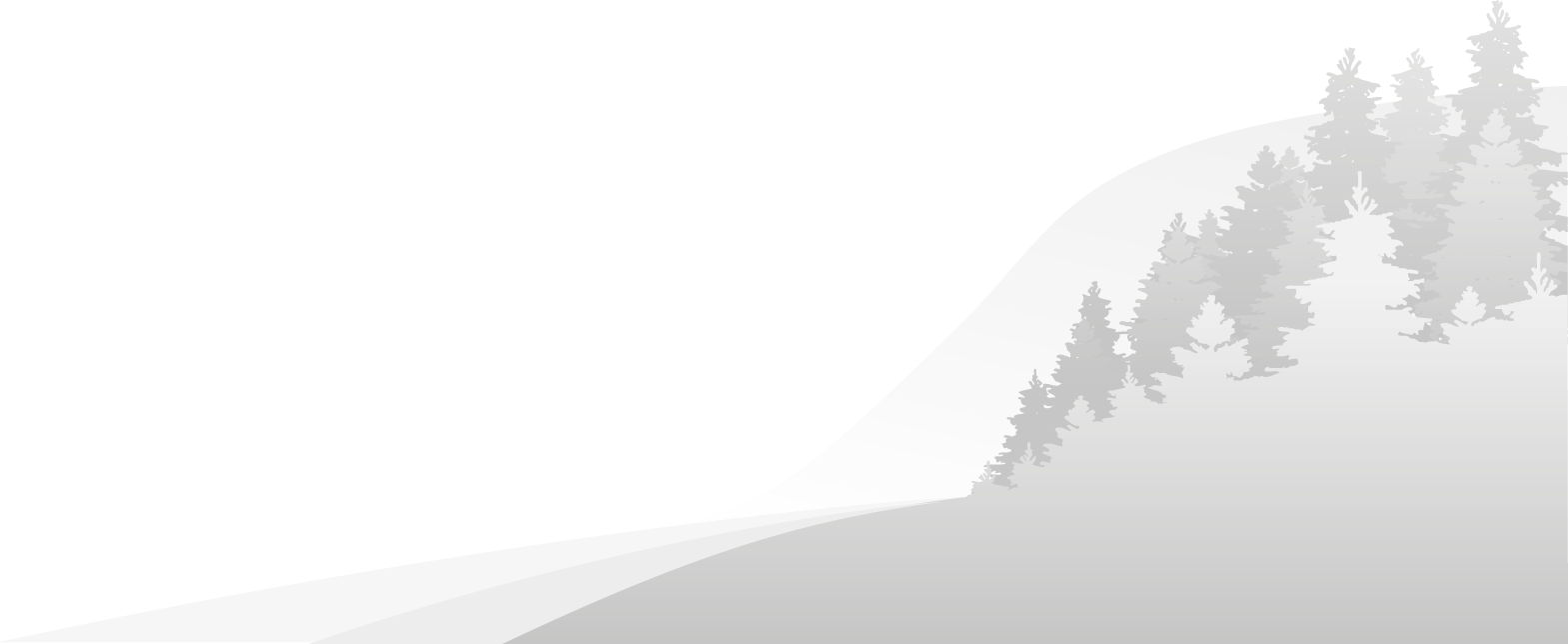 www.berg.se
Inflytt/Utflytt 2024Storsjö/Ljungdalen
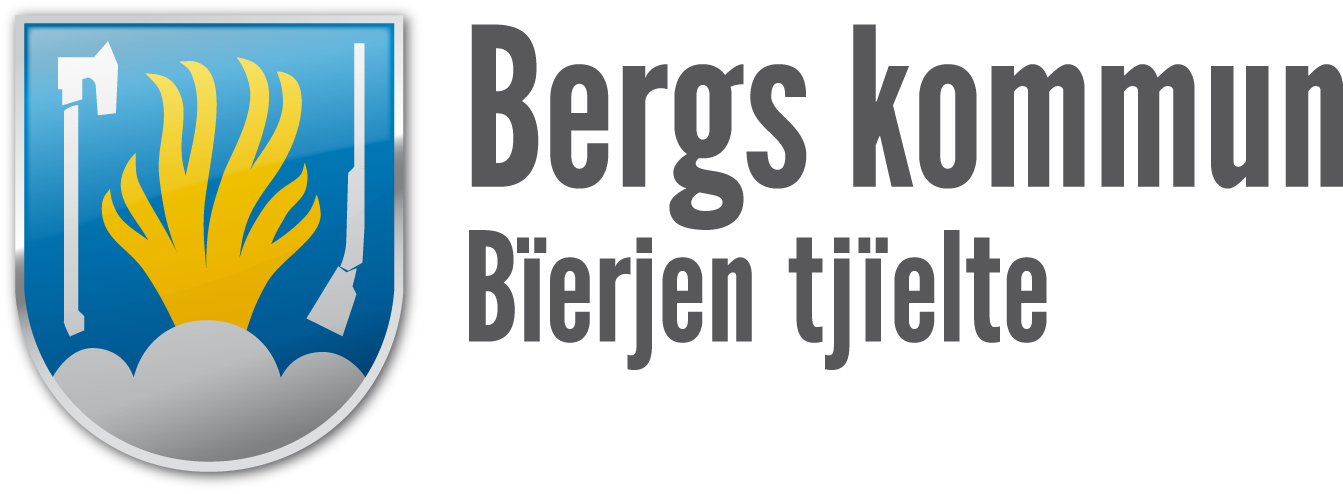 253 invånare 2024
21 inflyttade
= 8%
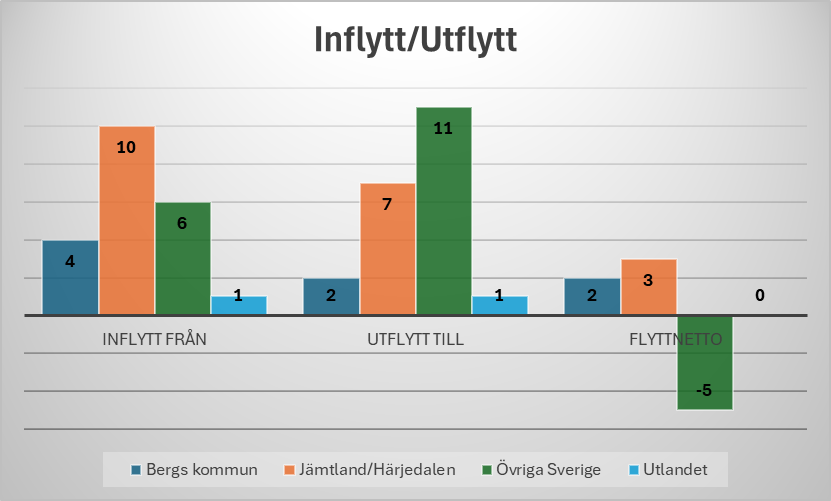 21 utflyttade
= 8%
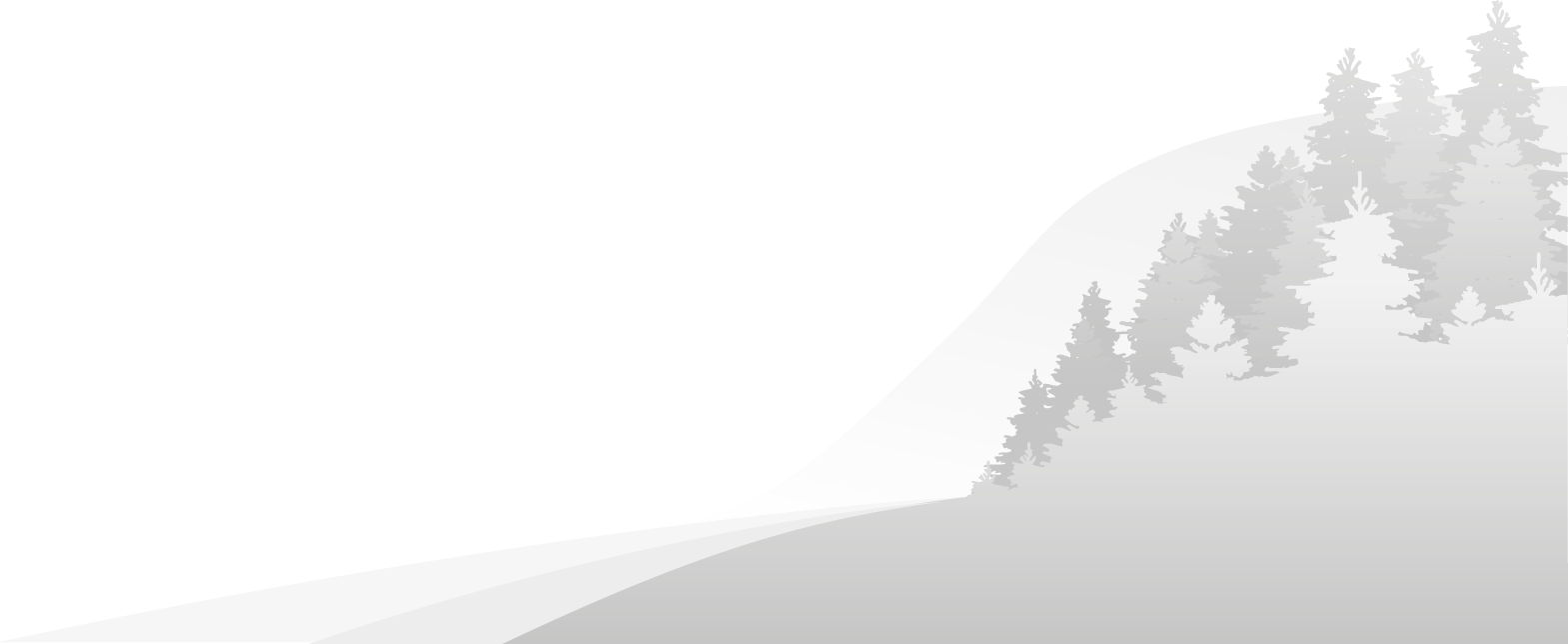 www.berg.se
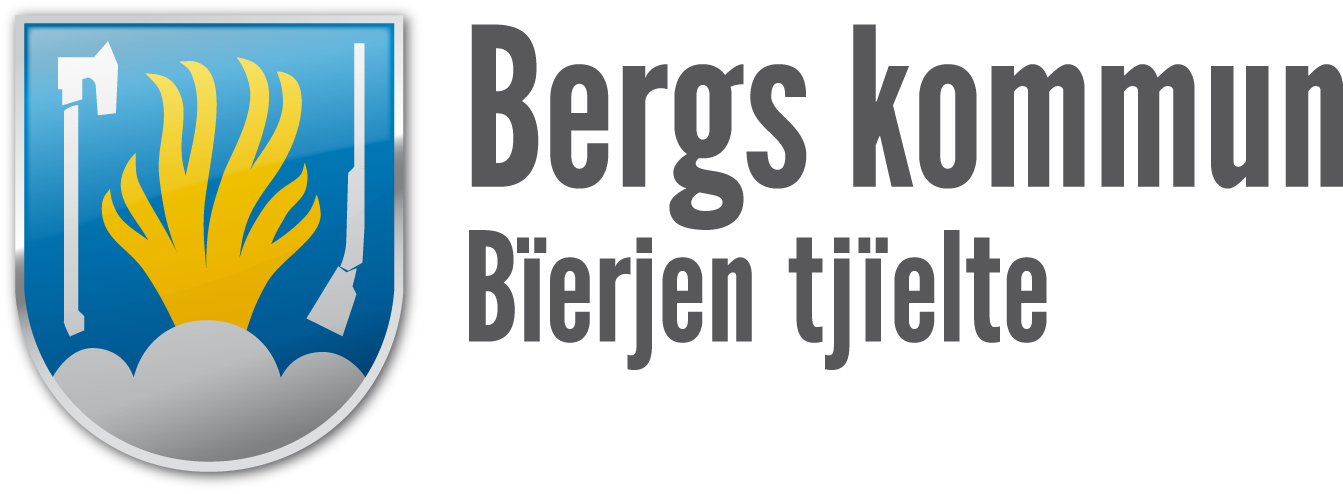 Inflytt/Utflytt 2024Bergs Kommun
7 108 invånare 2024
Inflytt 446 
= 6%
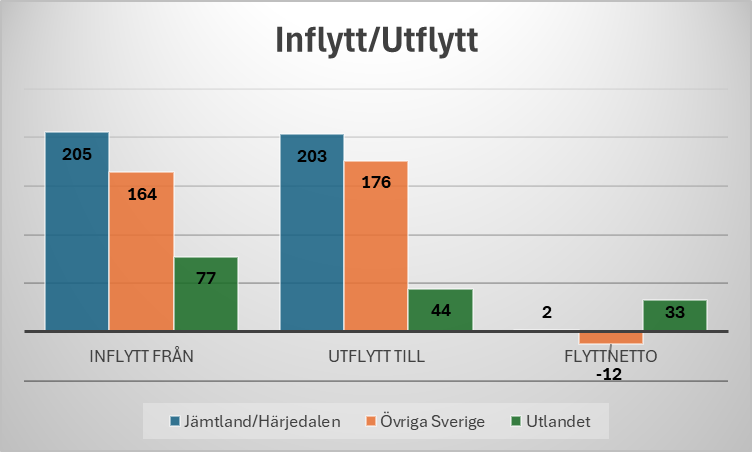 Utflytt 423 = 6%
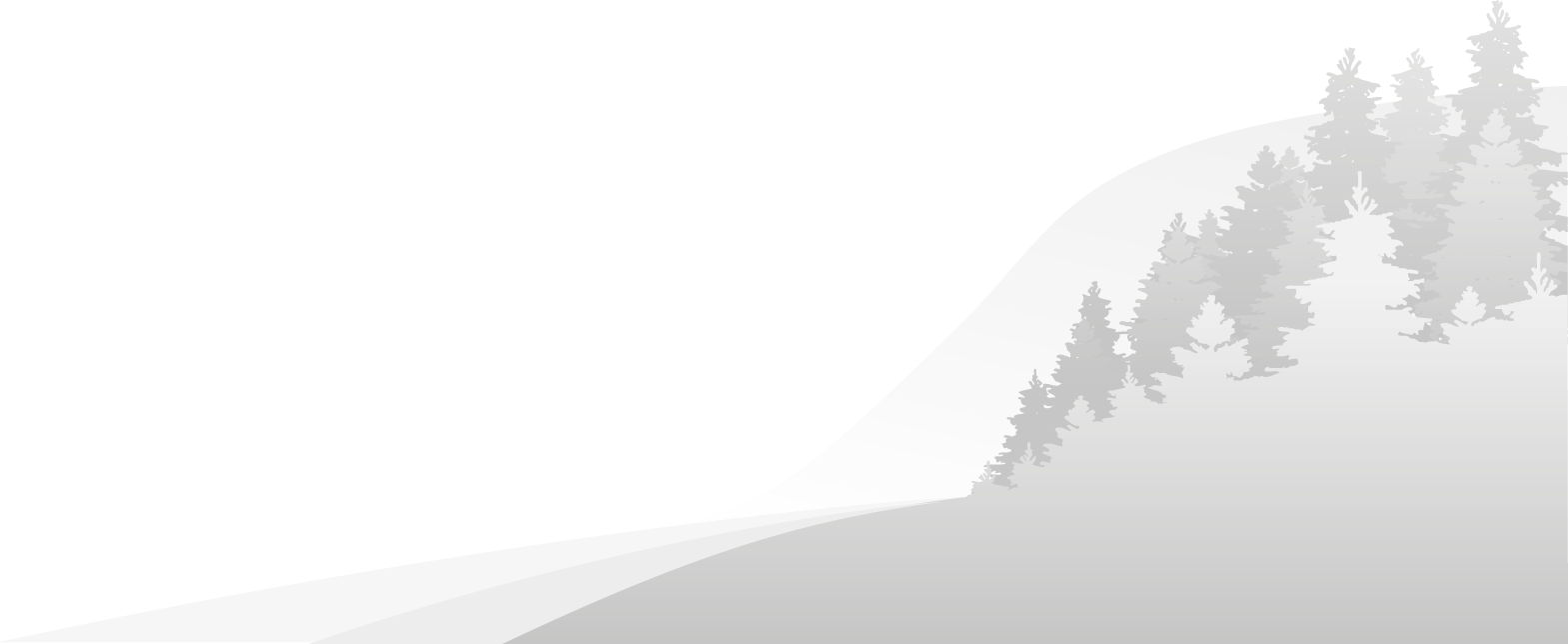 www.berg.se
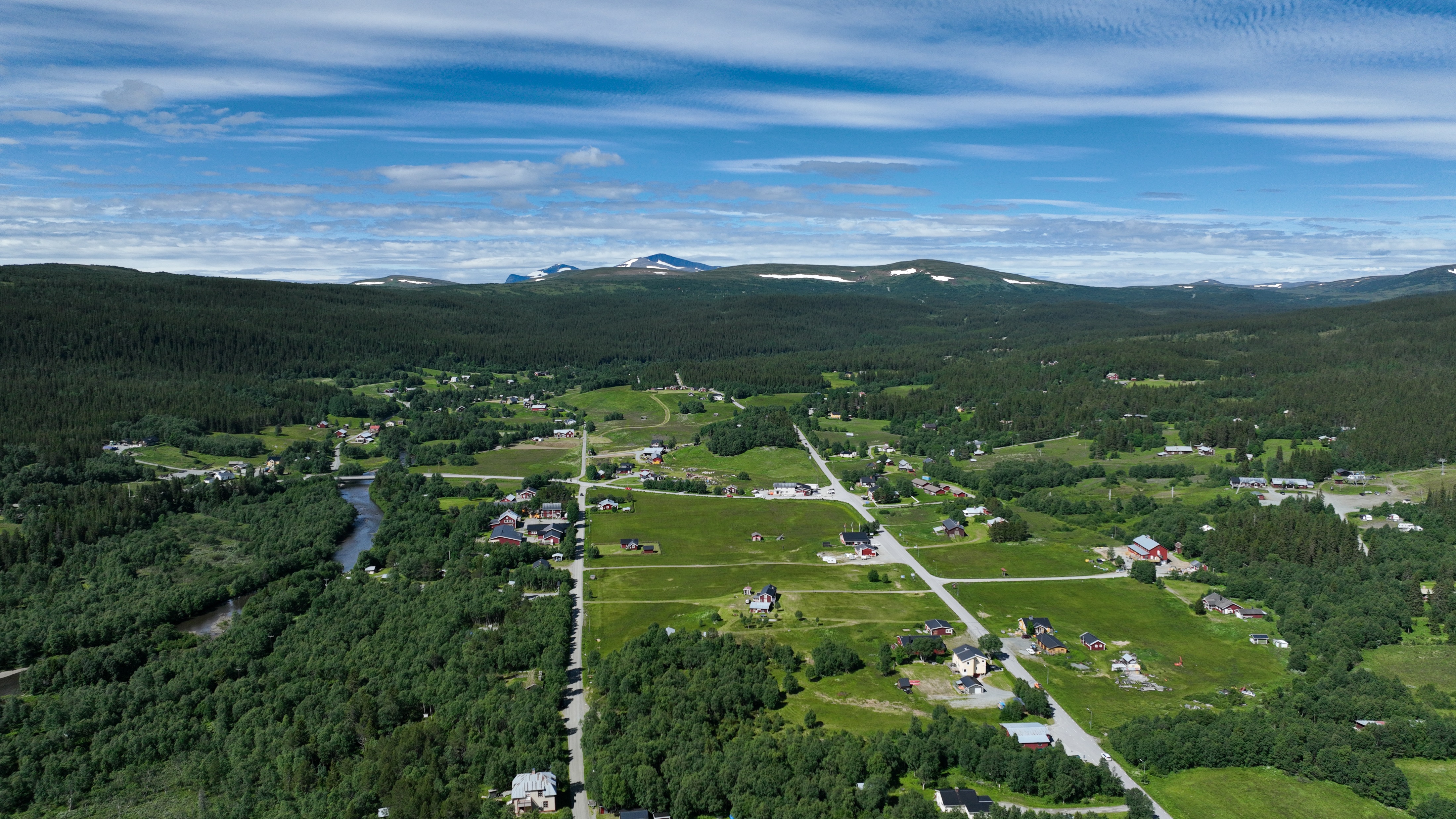 Storsjö/Ljungdalen
6800 
- 11 invånare
7600
+ 18 invånare
Ljungdalens förskola 9 barn
0-5 år – 1 (9)
6-18 år -2(19)
0-5 år + 1 (11)
6-18 år +3 (23)
Ljungdalens skola 10 barn
19-65 år
+ 9 st (133)
19-65 år
- 6 st (118)
66-79 år + 4 (68)
80+  +1st (35)
66-79 år -2 (62)
80+ -1 (33)
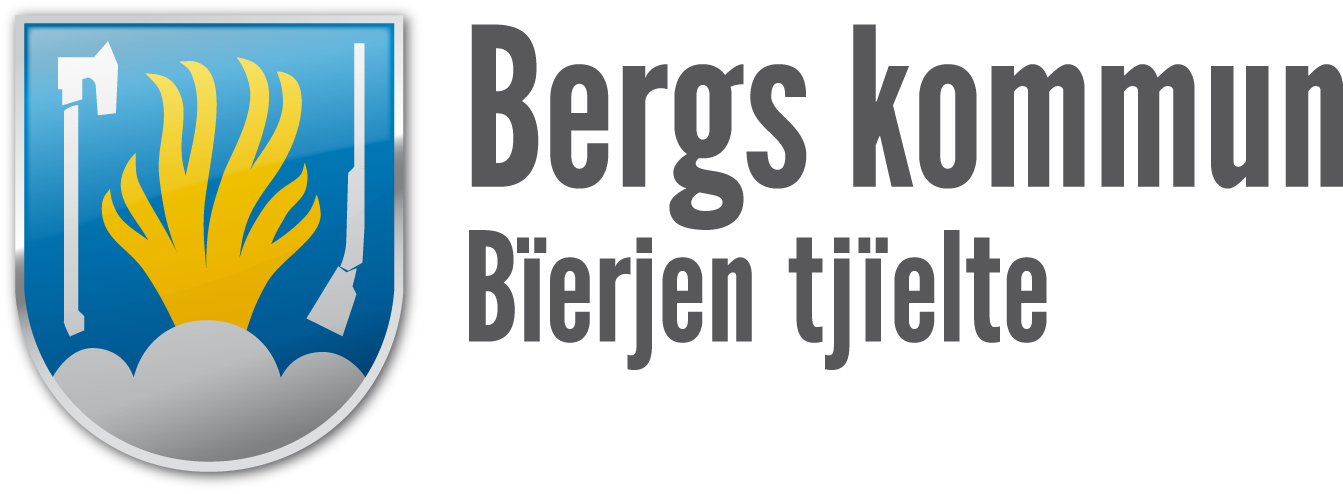 Diskussion
Vilka är det som flyttar in och vilka flyttar ut? Varför?
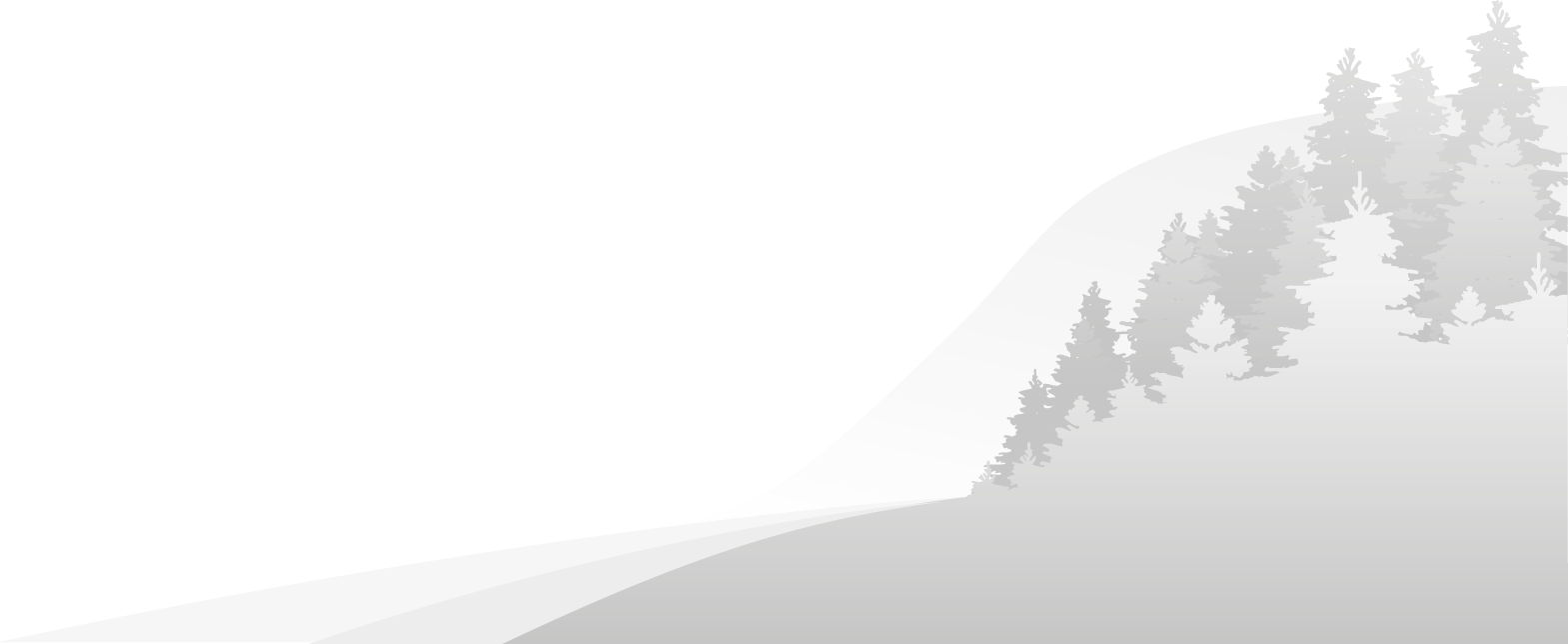 www.berg.se
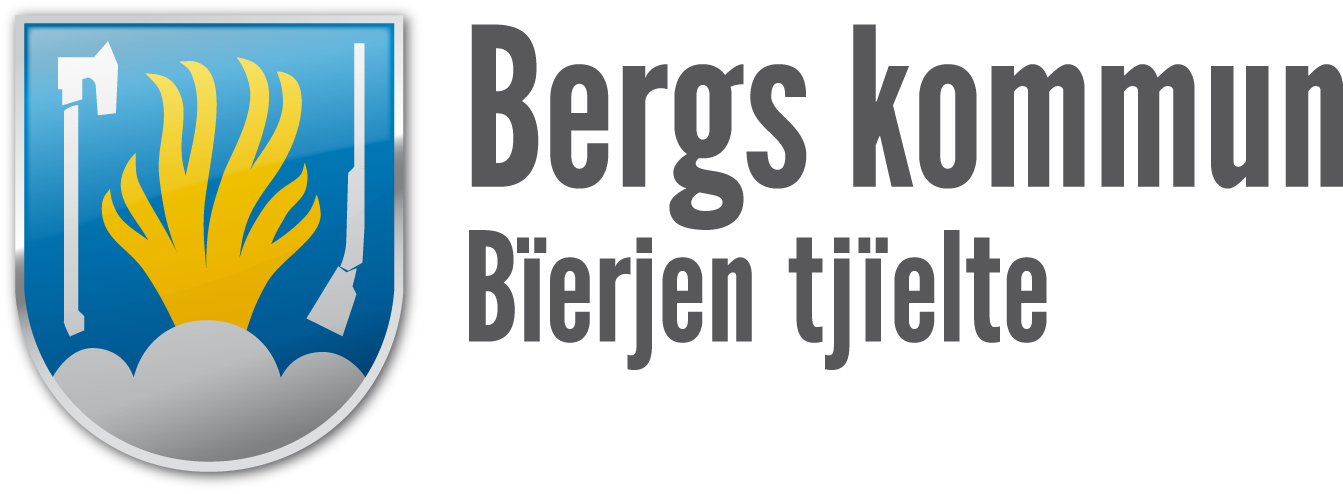 Varför behöver ni bli fler här?
Fler medborgare ger sociala fördelar
Vi behöver människor som jobbar inom våra verksamheter
God kvalitet i vård, skola och omsorg
Behålla och utveckla den service som finns i våra bygder
Behålla verksamheter som är viktiga för välfärden
Vi behöver värna demokratin och ha människor som vill vara politiskt aktiva
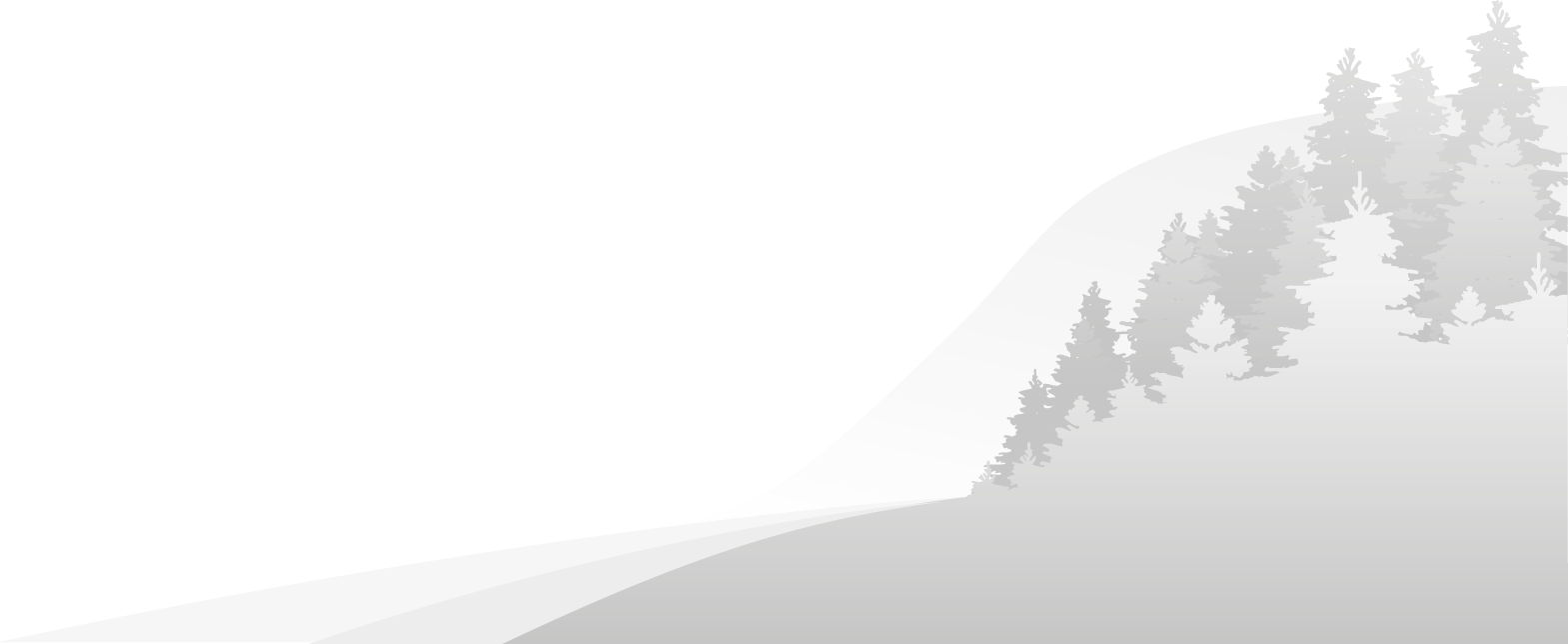 Vi behöver människor som engagerar sig i föreningslivet
Skatteintäkter, i snitt 75 000:- per invånare
www.berg.se
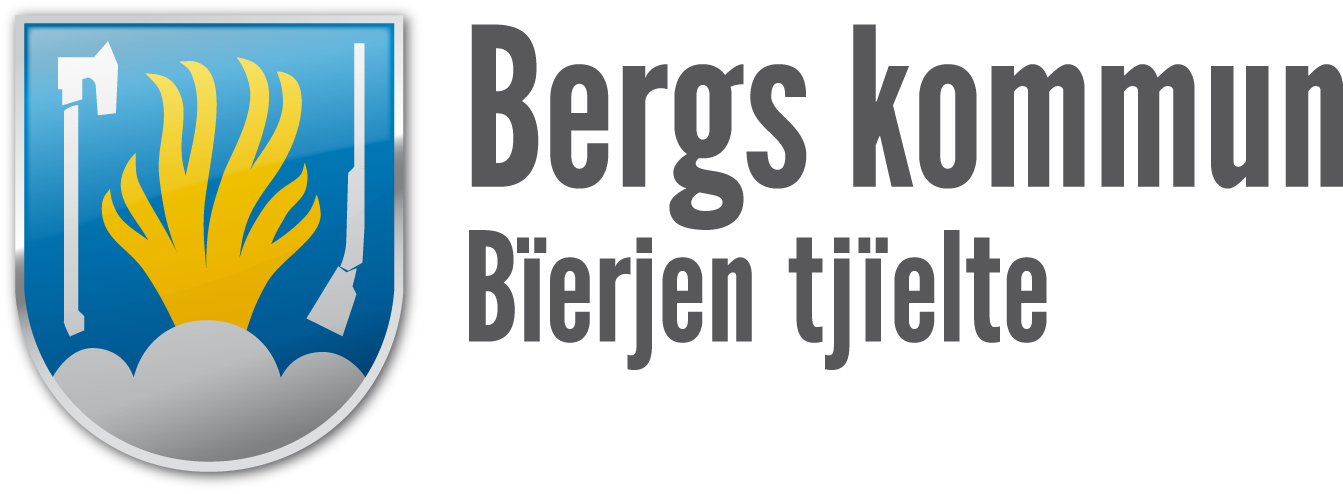 Vad händer om vi inte blir fler…
Det blir svårt att upprätthålla den service och struktur som finns
Pengarna räcker inte till allt
Företag och föreningar får minskat kundunderlag, minskat utbud
Det blir svårt att hitta arbetskraft till bla vård, skola och omsorg.
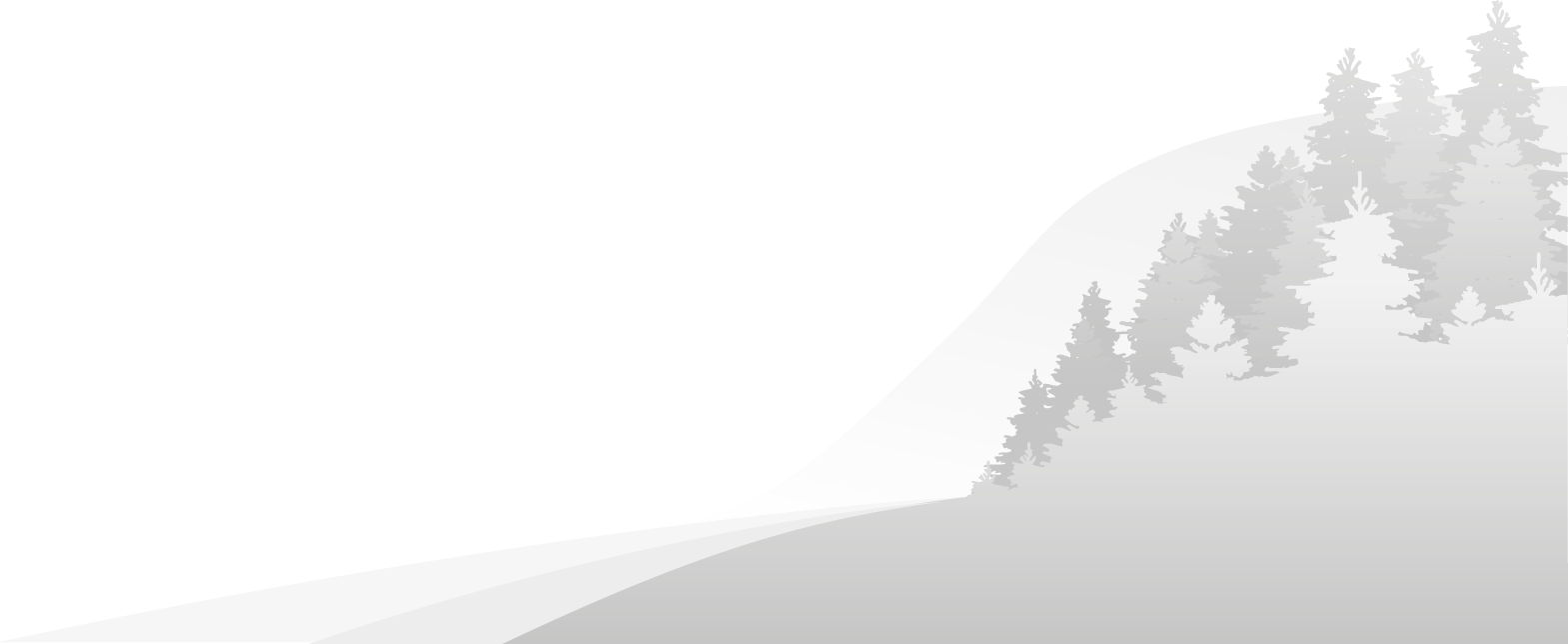 www.berg.se
Befolkningsprognos  SCB
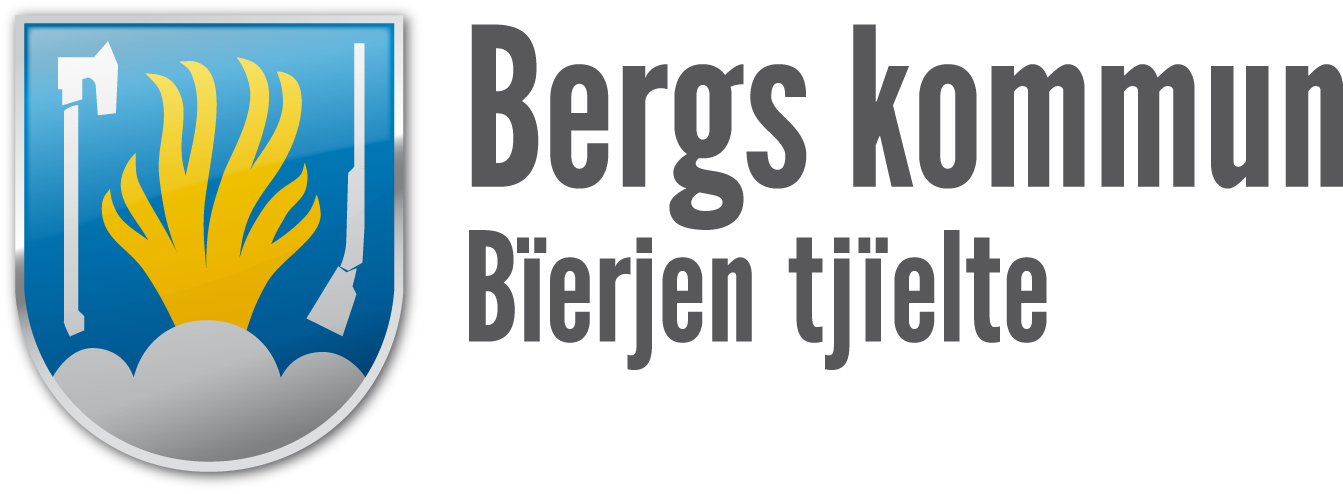 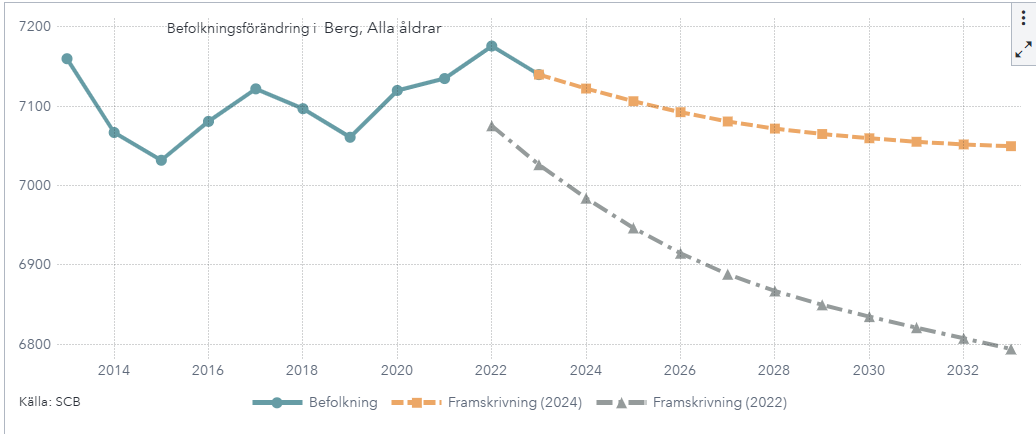 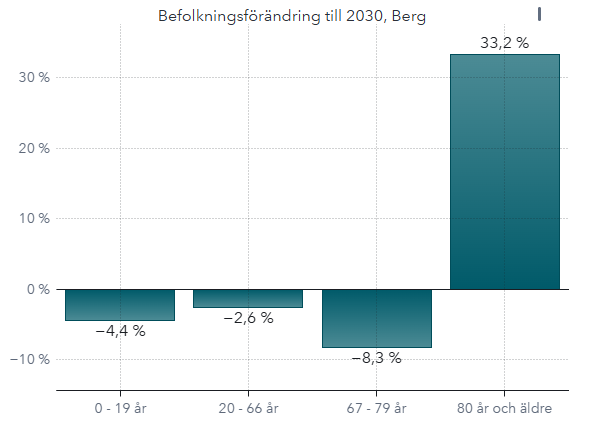 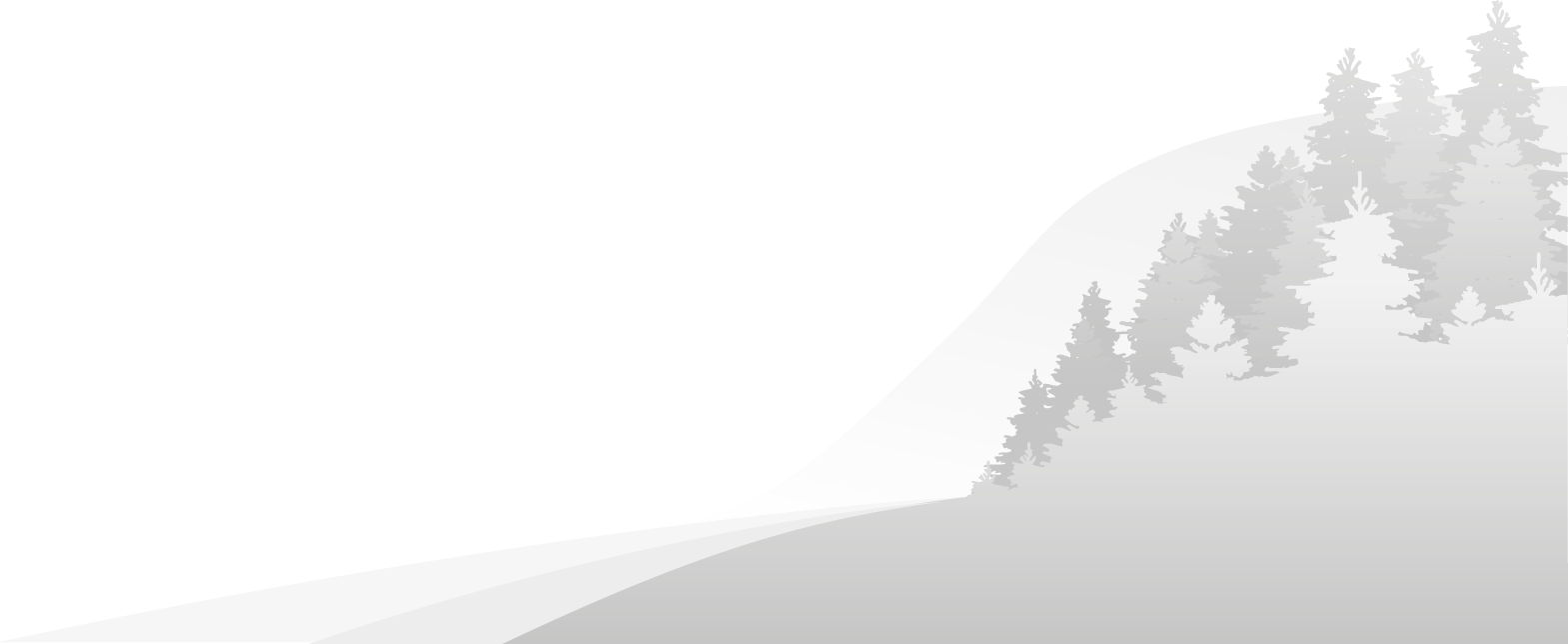 www.berg.se
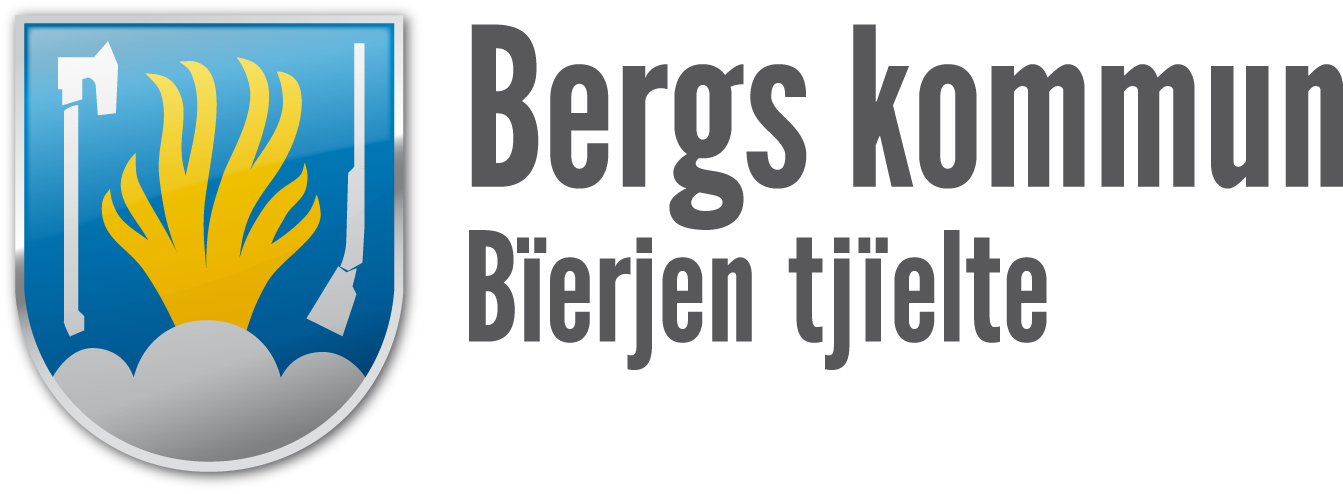 Vad kan vi hjälpas åt att göra
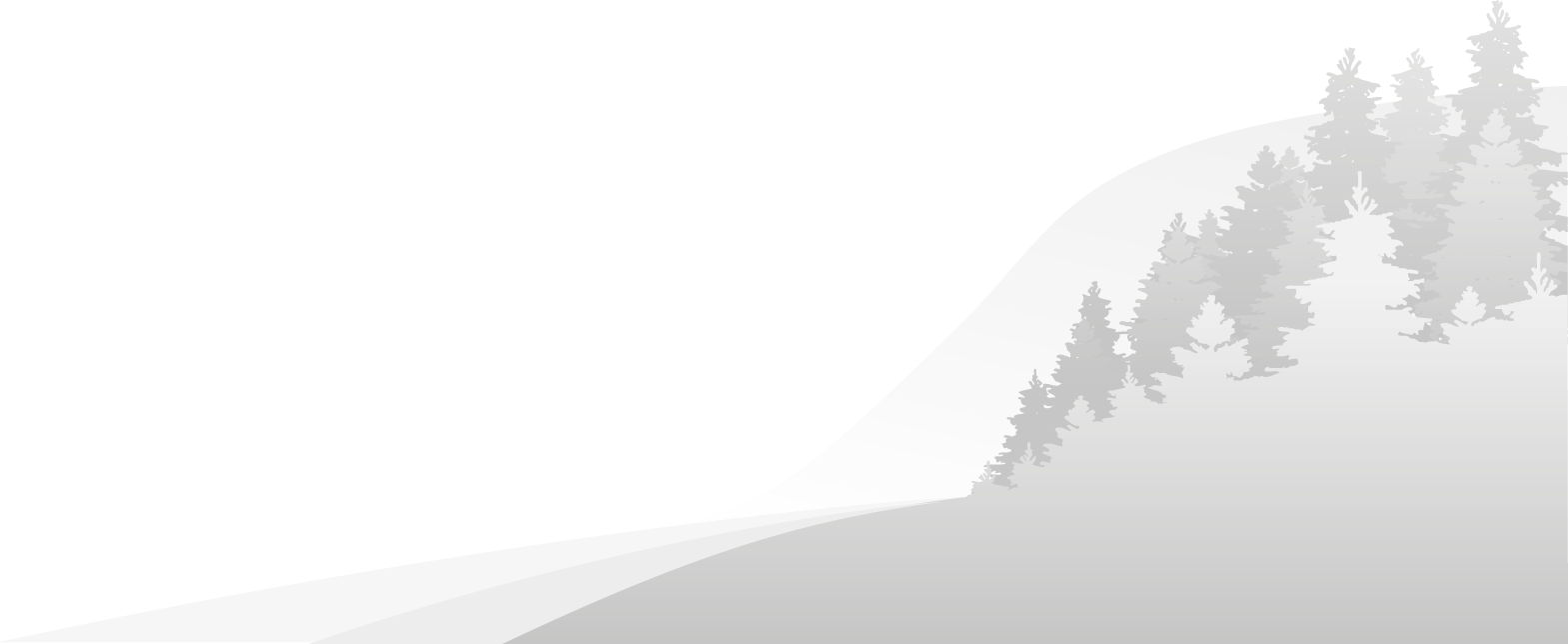 www.berg.se
Bergs Kommun
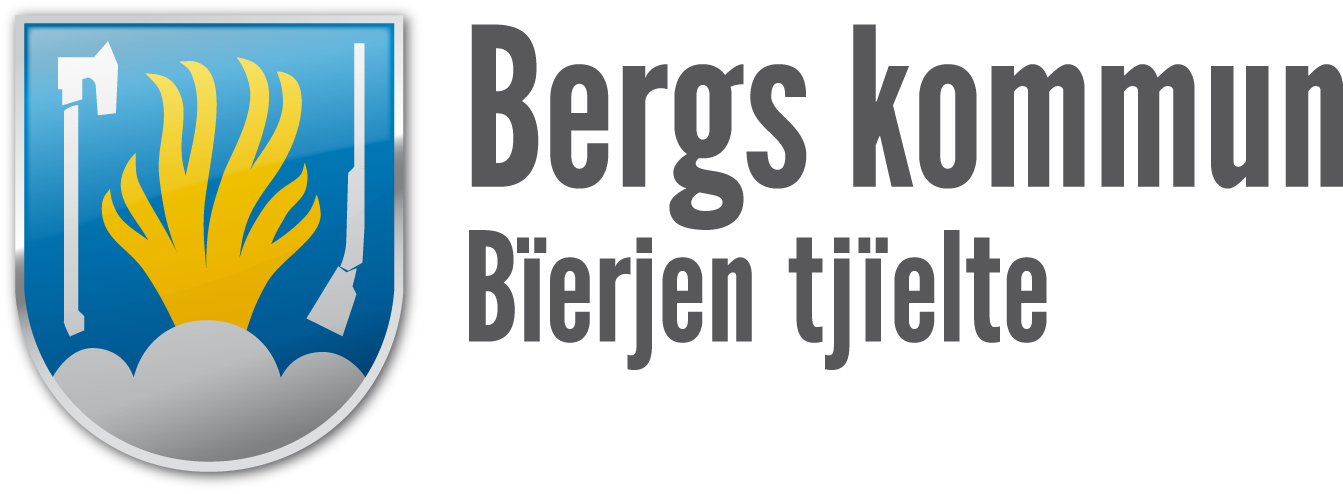 92% av kommunens invånare uppger att Bergs kommun är en bra plats att leva och bo på!
7 108 invånare 2024
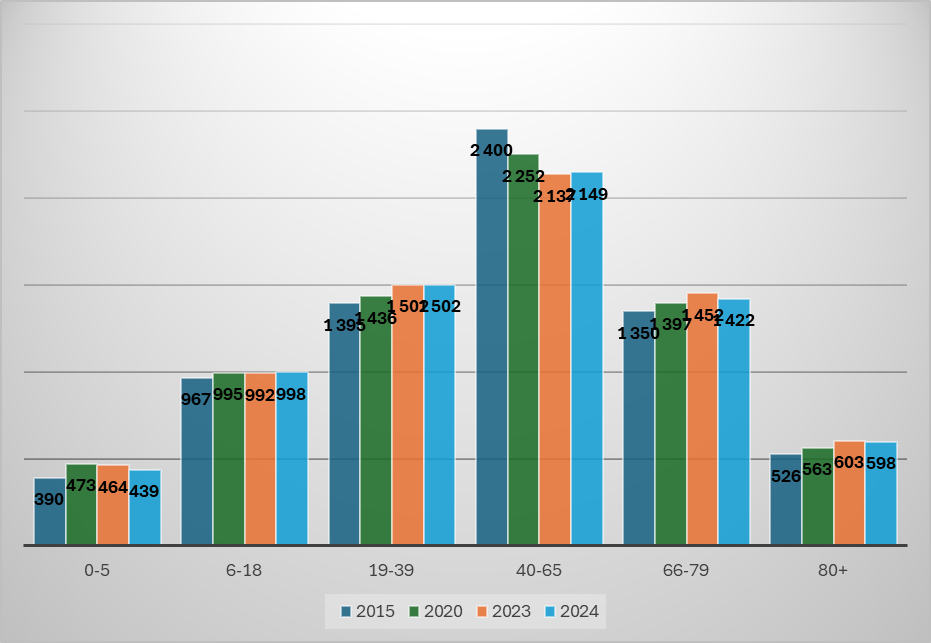 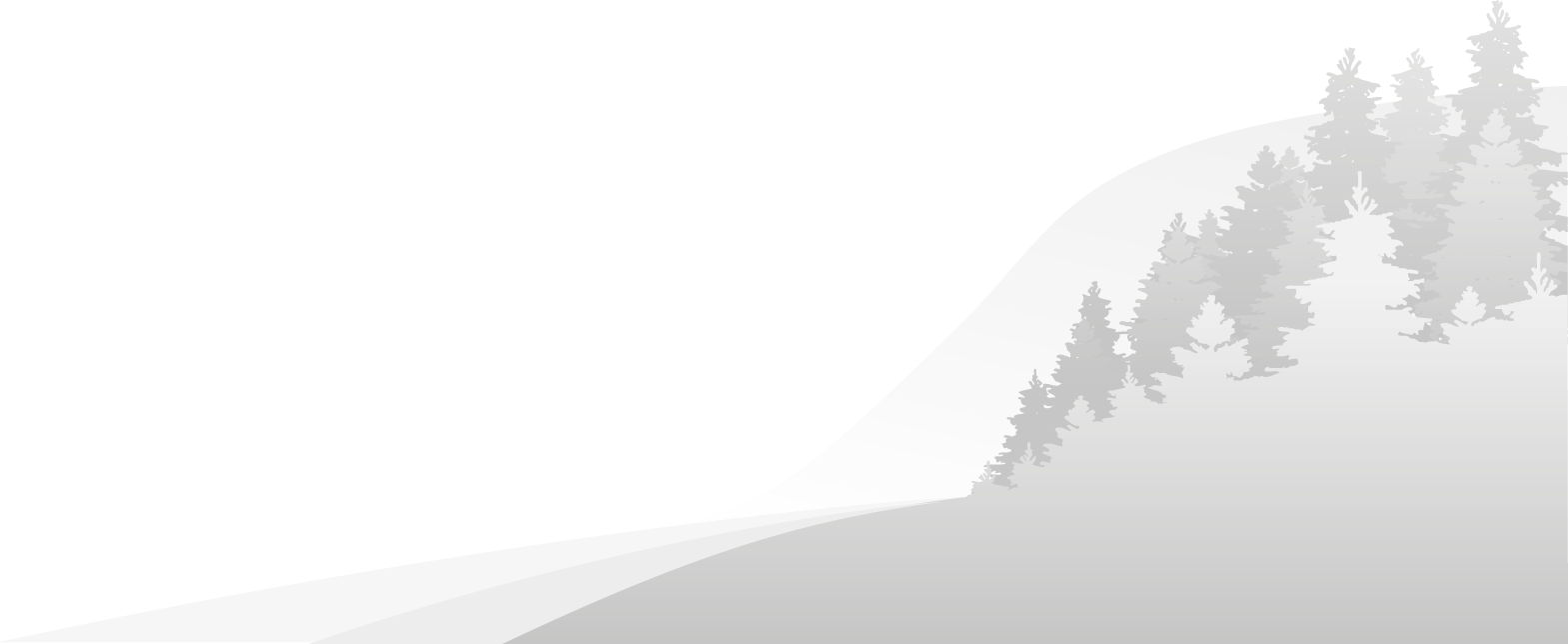 www.berg.se
[Speaker Notes: Medborgarundersökningen 324 svar]
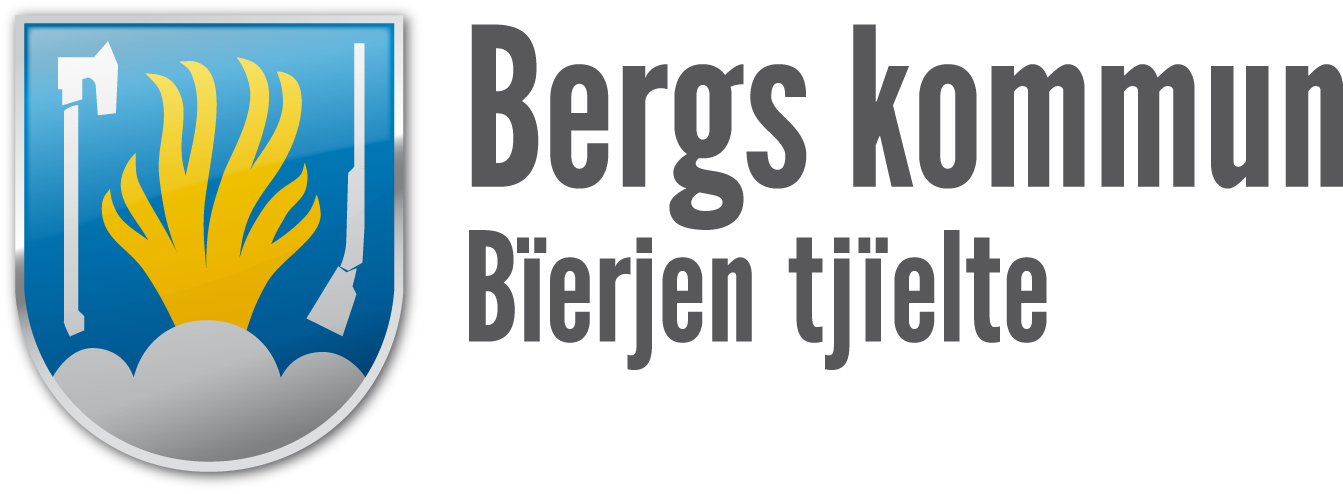 Födelsenetto
7 108 invånare 2024
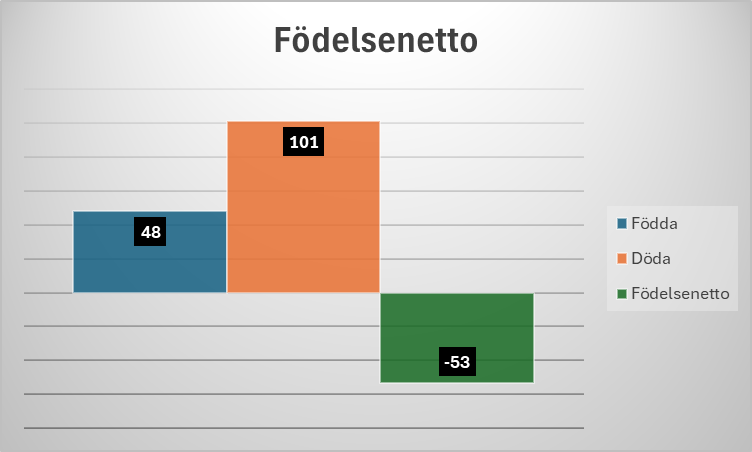 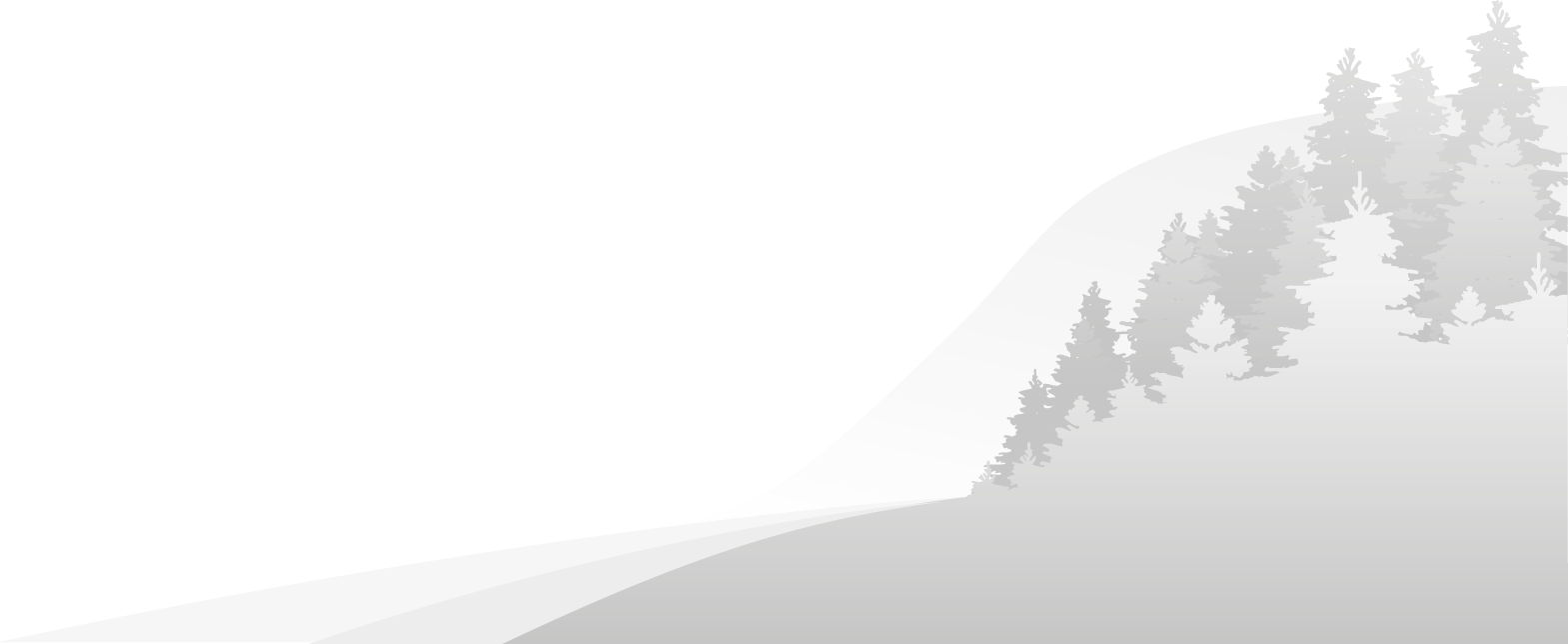 www.berg.se
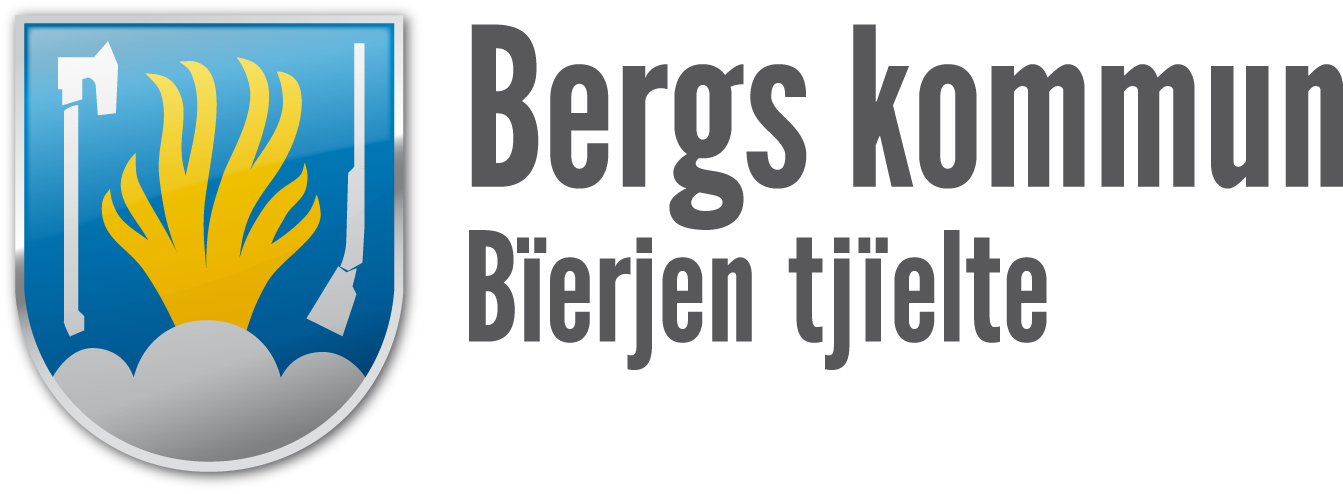 Flyttnetto
7 108 invånare 2024
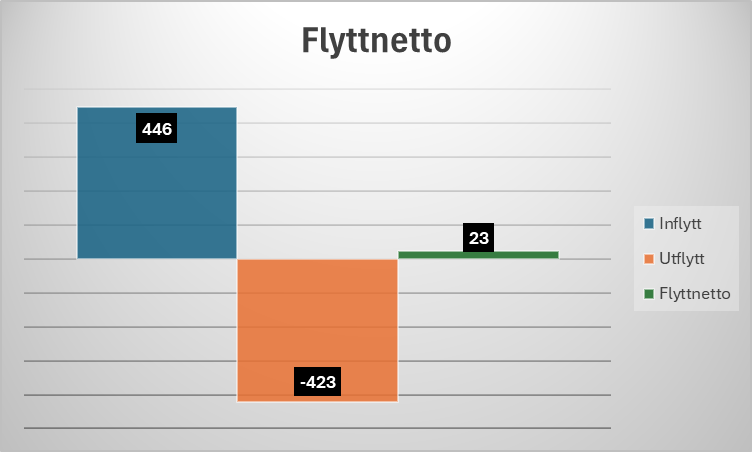 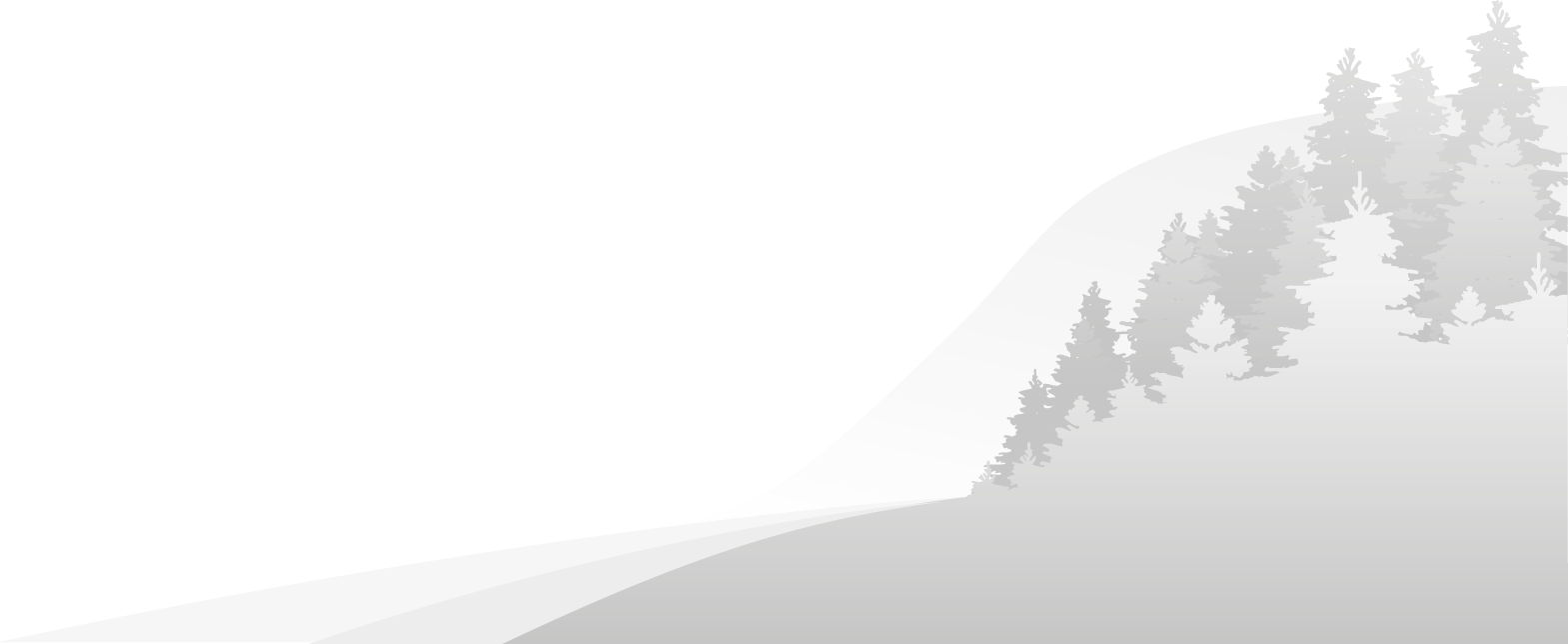 www.berg.se
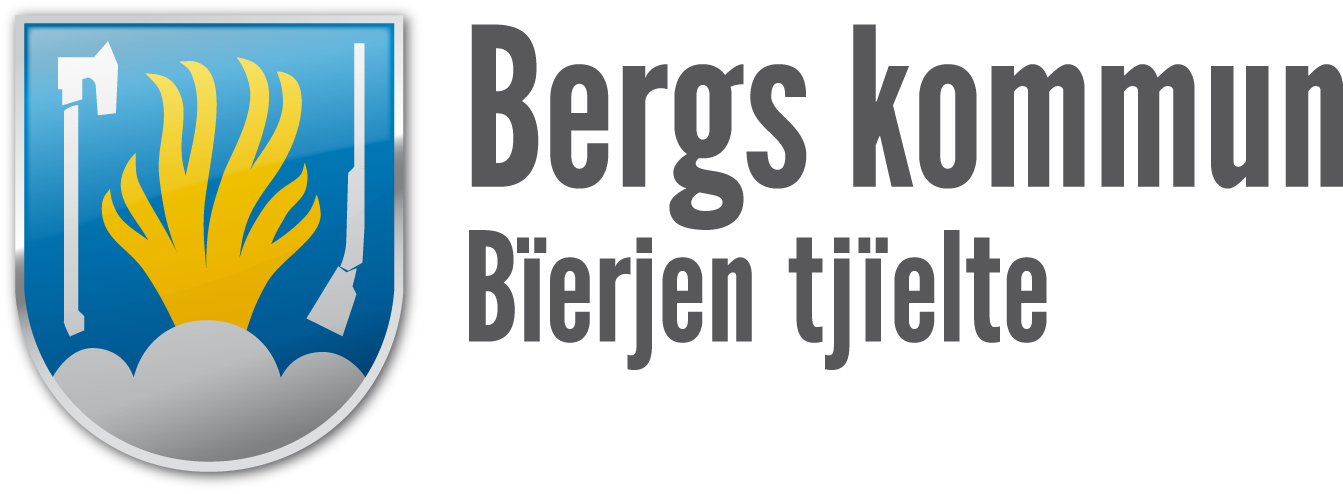 Inflytt/Utflytt 2024
7 108 invånare 2024
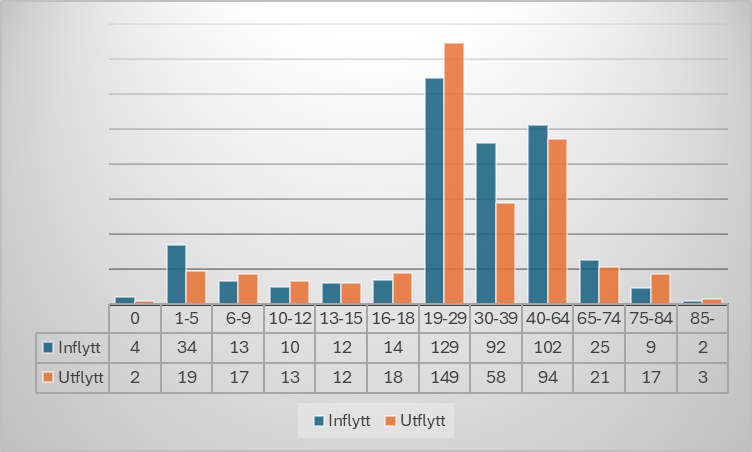 Inflytt 446 
= 6%
Utflytt 423 = 6%
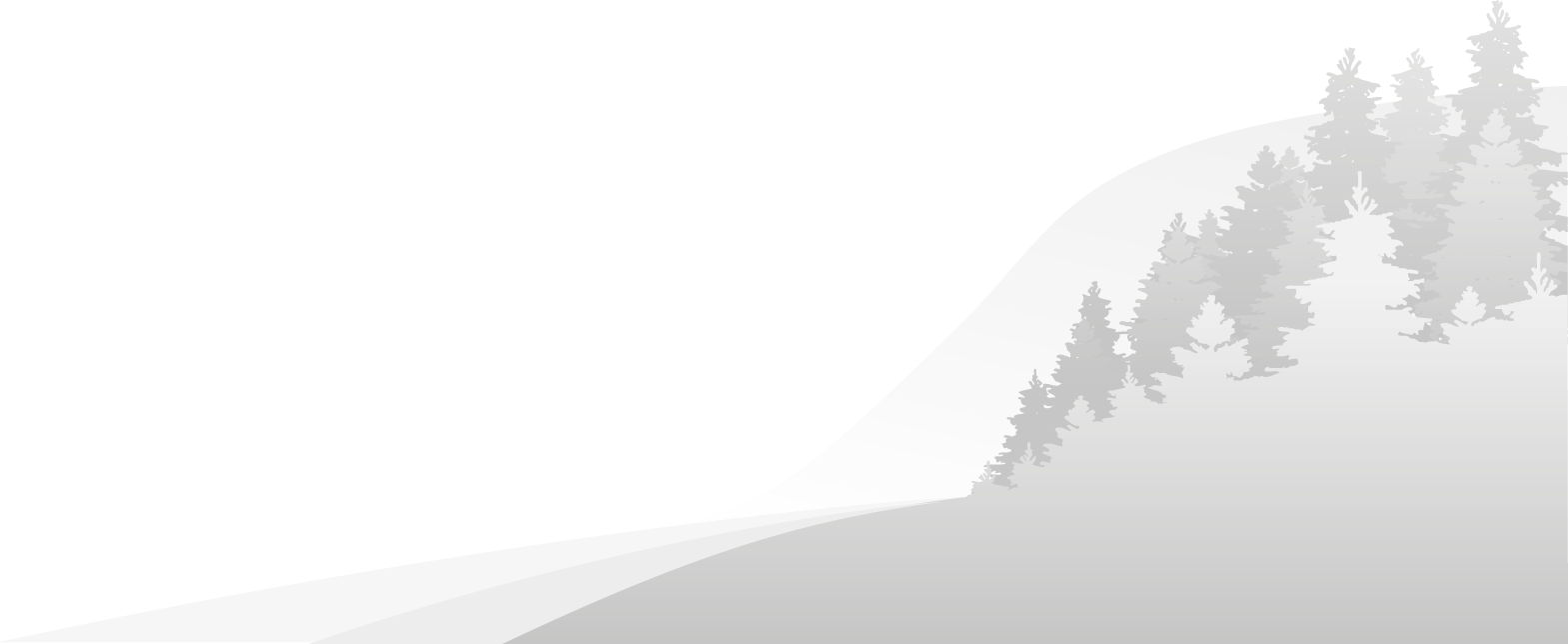 www.berg.se
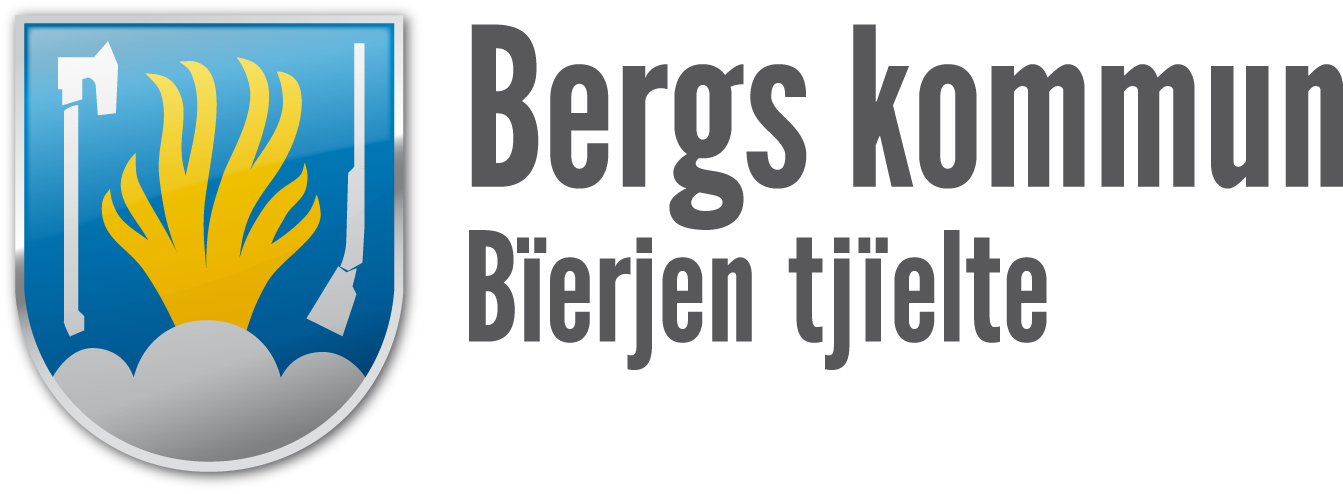 Befolkningens sammansättning
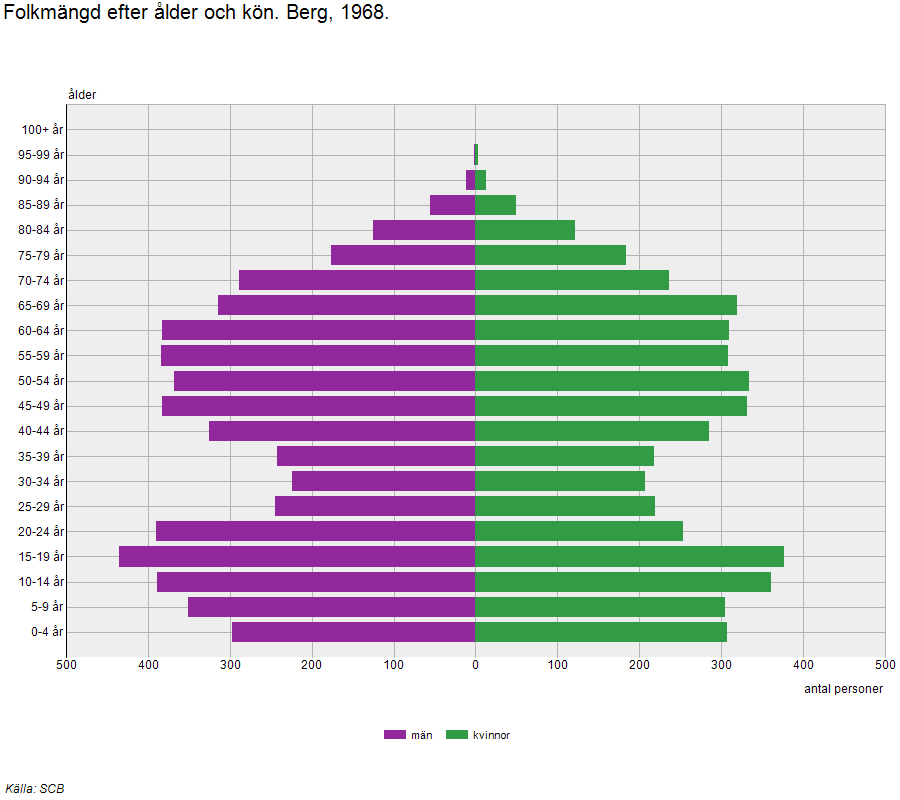 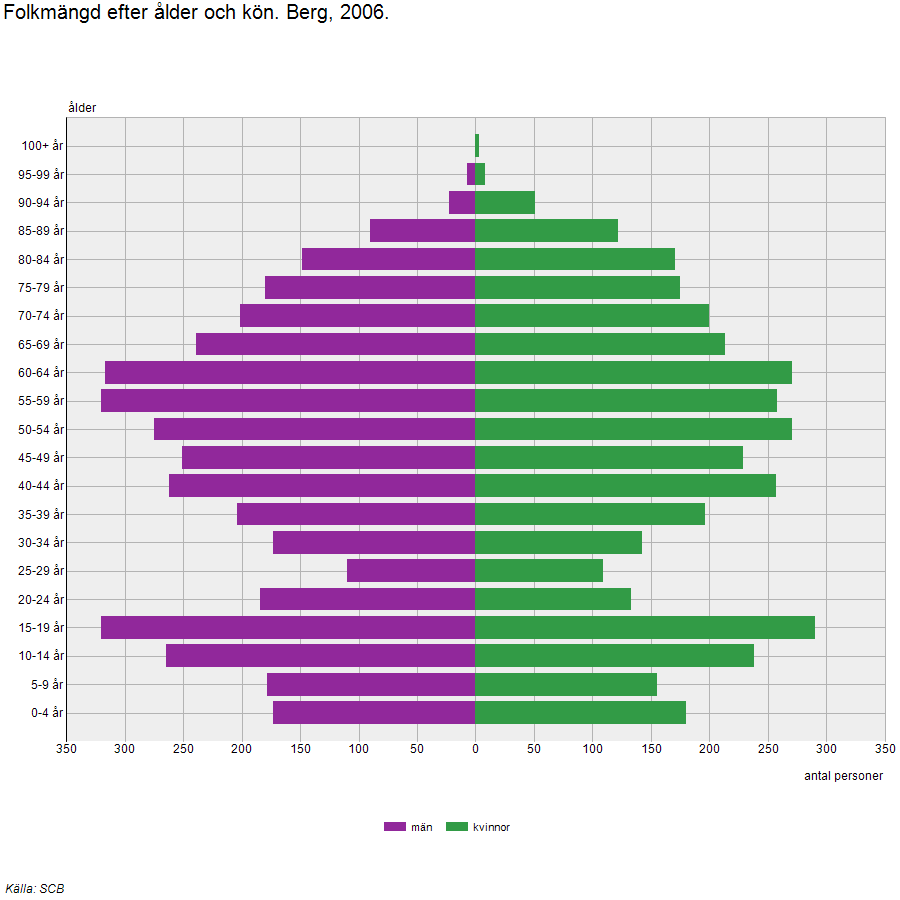 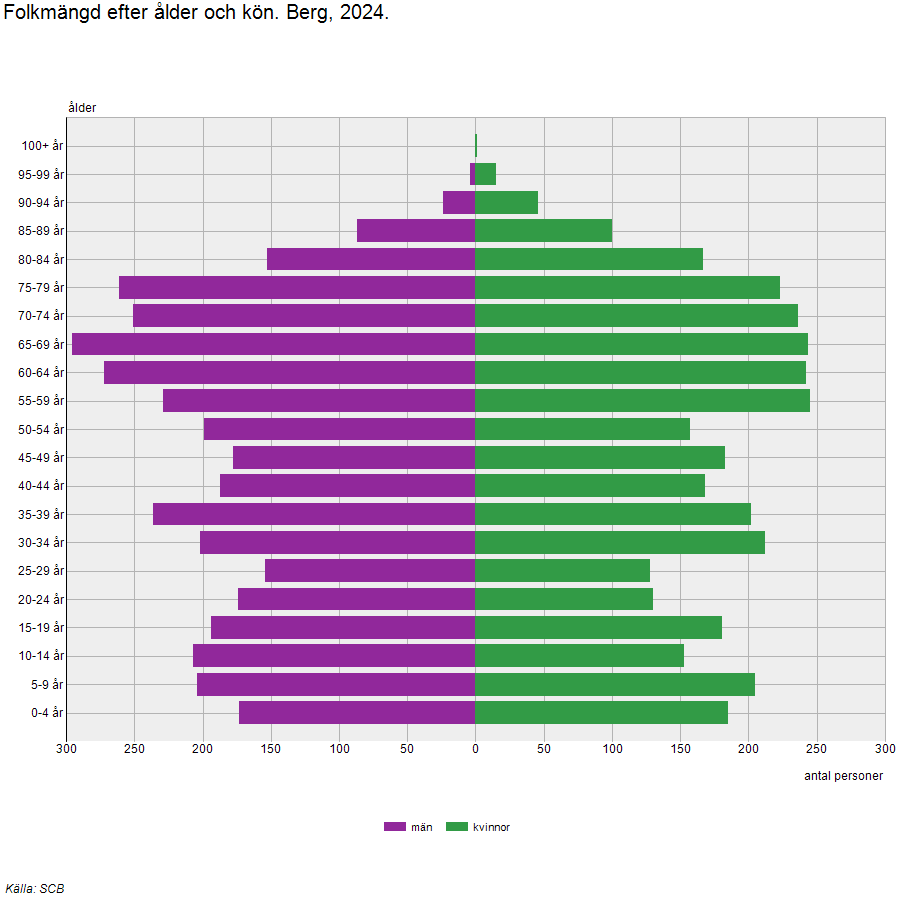 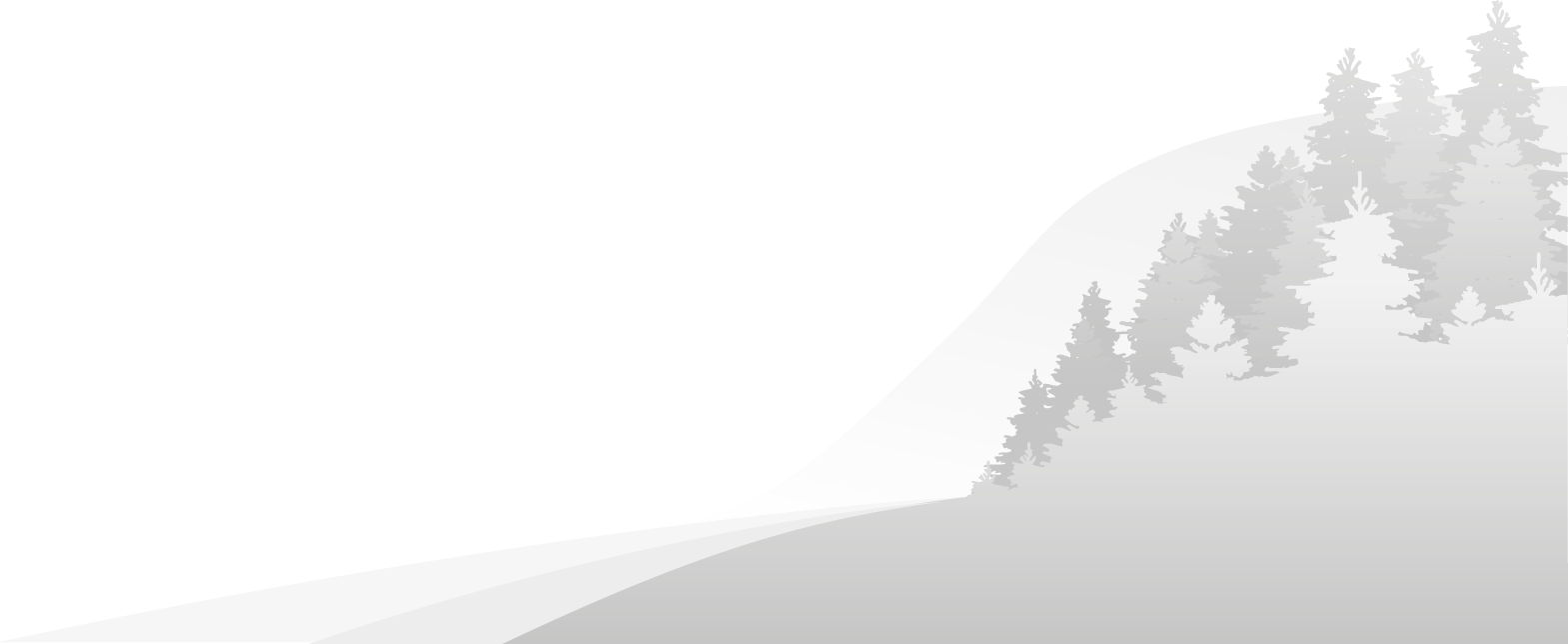 www.berg.se
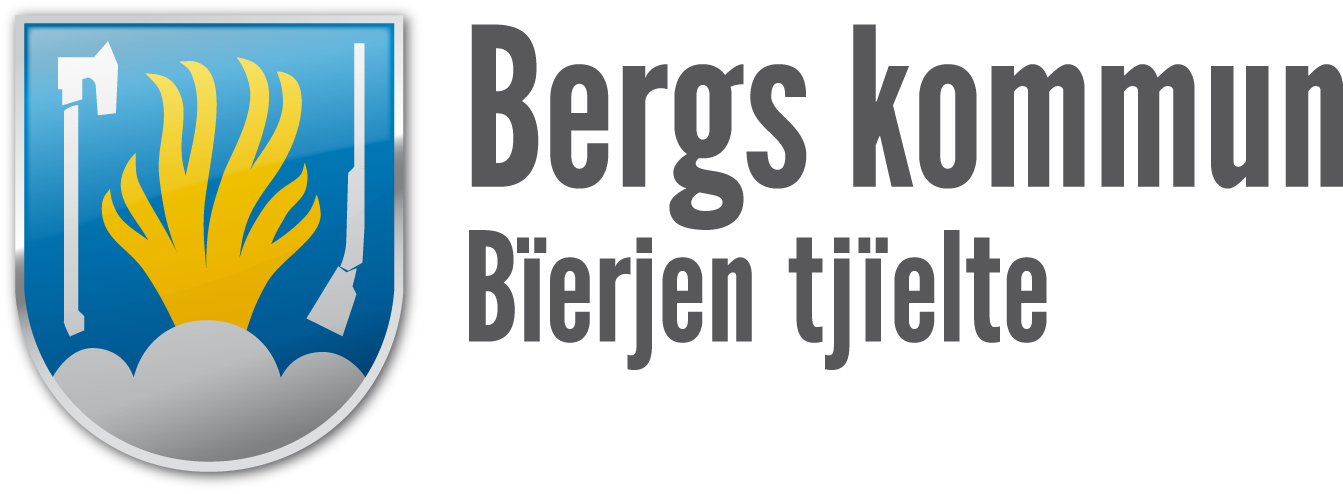 Mål 7600
=+492 personer
Bergs Kommun
Motsvarar nästan två förskoleavdelningar
0-5 år
+ 30 barn
66-79 år
+ 98
Det är lika många som går i åk 9 vt -25
6-18 år
+ 69 elever
80+
+41
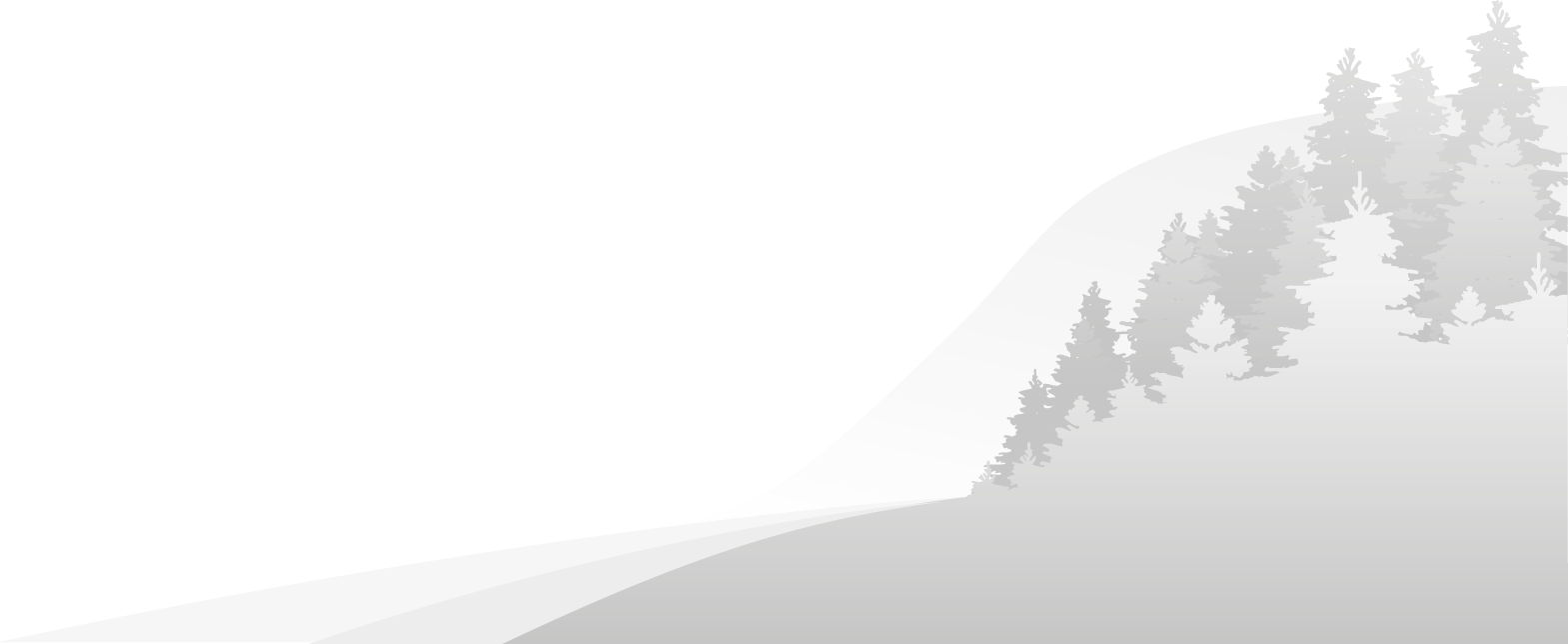 19-65
+253 i arbetsför ålder
www.berg.se
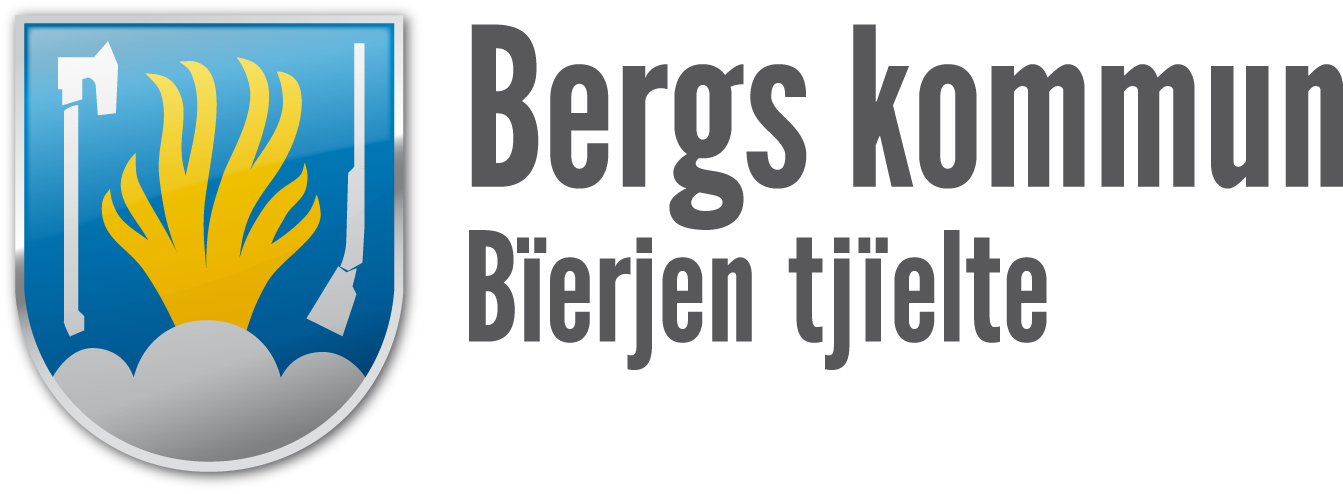 Bergs Kommun
Om vi bara är 6800 
= -308 personer
66-79 år
- 62
0-5 år
- 19 barn
80+
- 26
Det är fler elever än det går på våra minsta skolor
6-18 år
- 43 elever
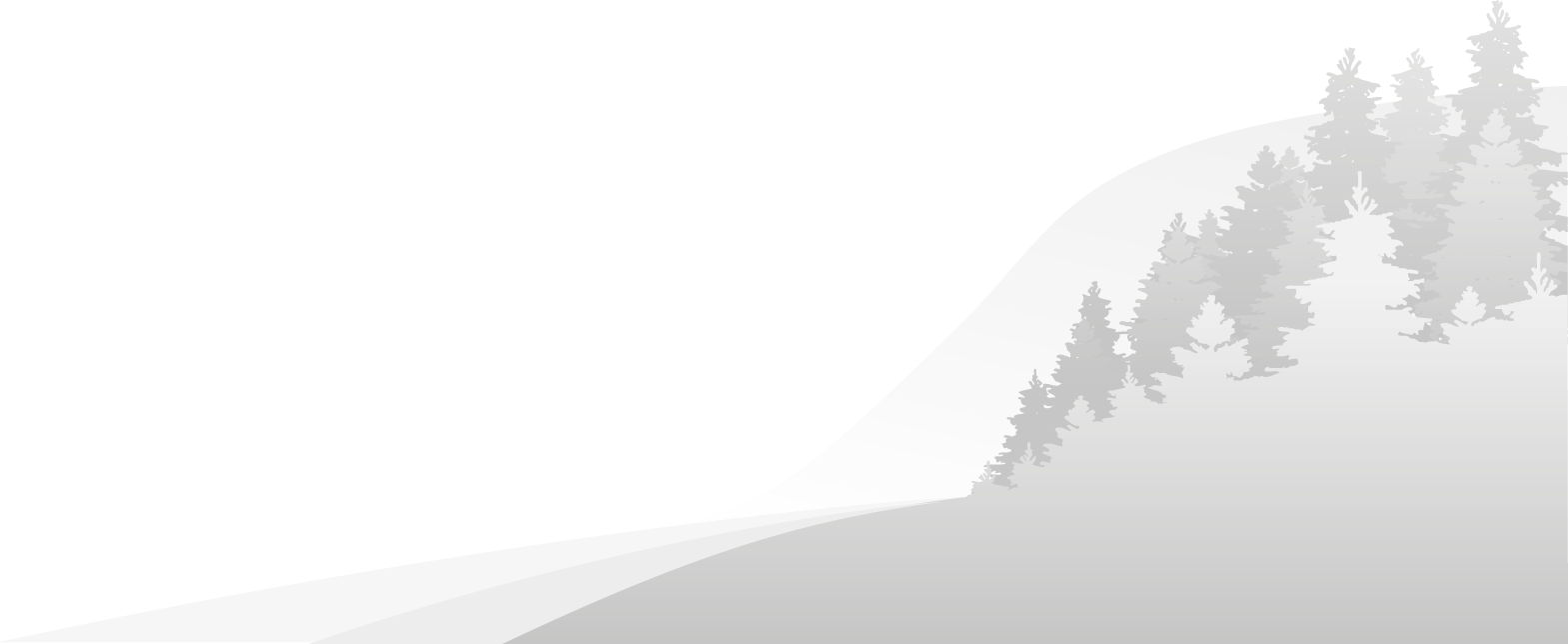 19-65
- 158 i arbetsför ålder
www.berg.se